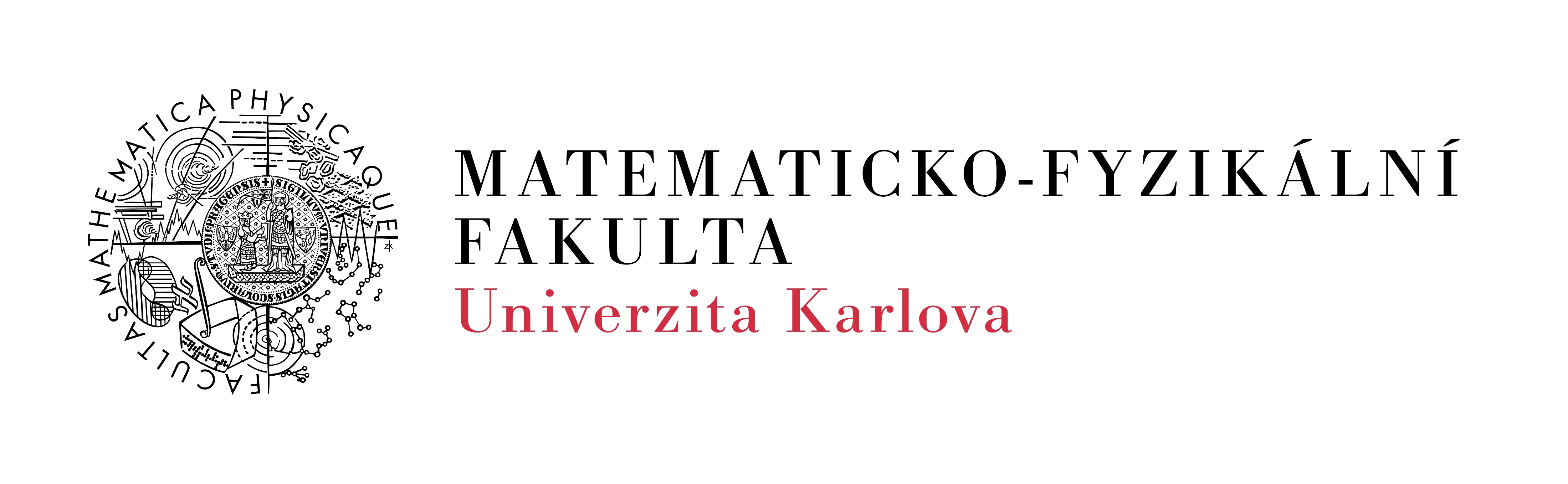 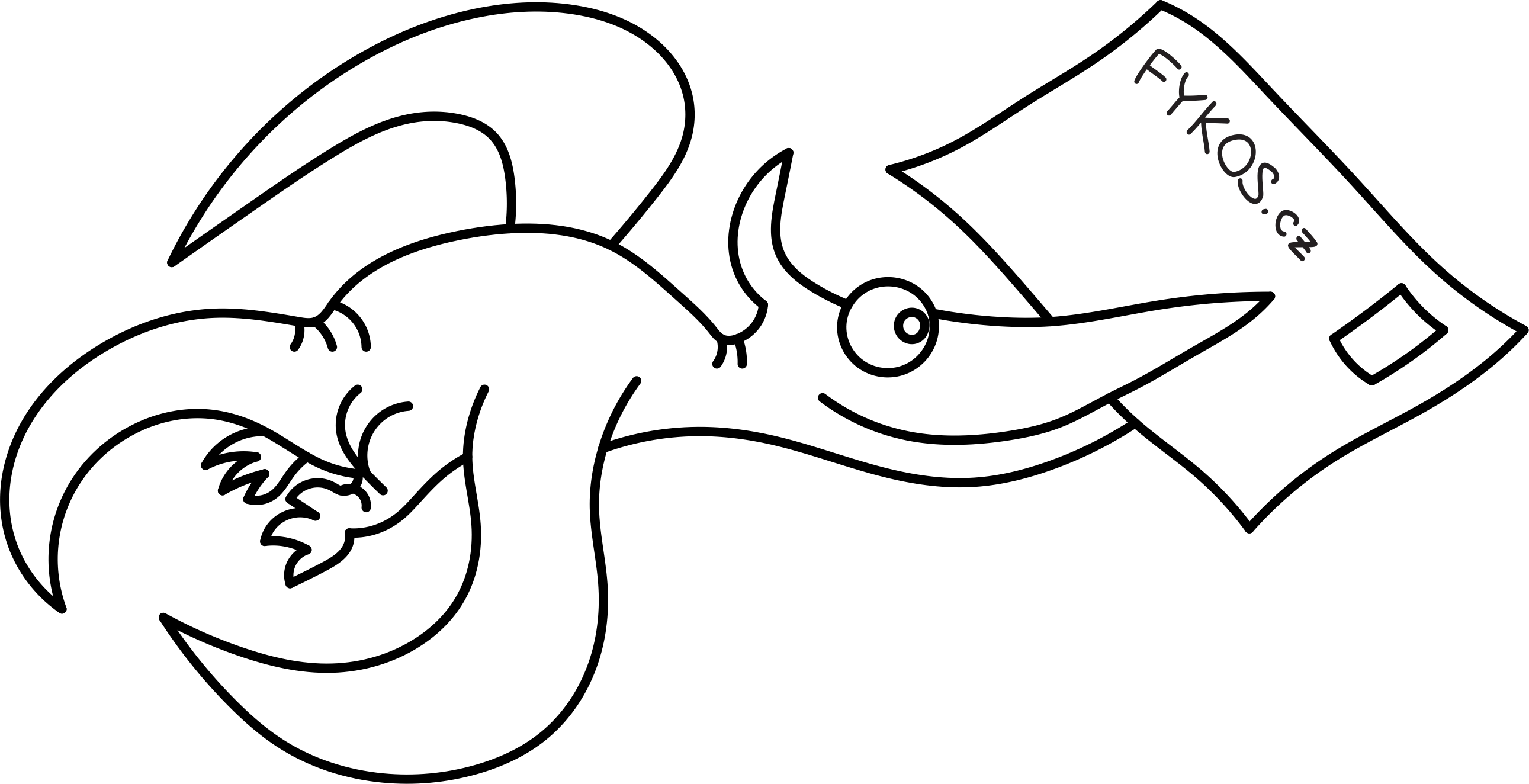 FYKOS - Fyzikální korespondenční seminář
fykos.czfykos@fykos.czOrientační Týden UK8. 9. 2021
Martin Vaněkmartin@fykos.cz
FYKOS není jen o fyzice
Činnosti organizátorů FYKOSu
Akce a soutěže  – příprava, plánování a organizování
Propagace – psaní článků do českých i světových časopisů, kontaktování sponzorů…
TeXání
IT – weby, databáze..
Grafika – trička, loga, plakáty, kreslení obrázků k úlohám…
Odborná část
– Vymýšlení úloh, psaní vzorových řešení, odborné korektury
– Jazykové korektury a překlady (české, anglické)
Experimenty – vymýšlení a příprava
FYKOS
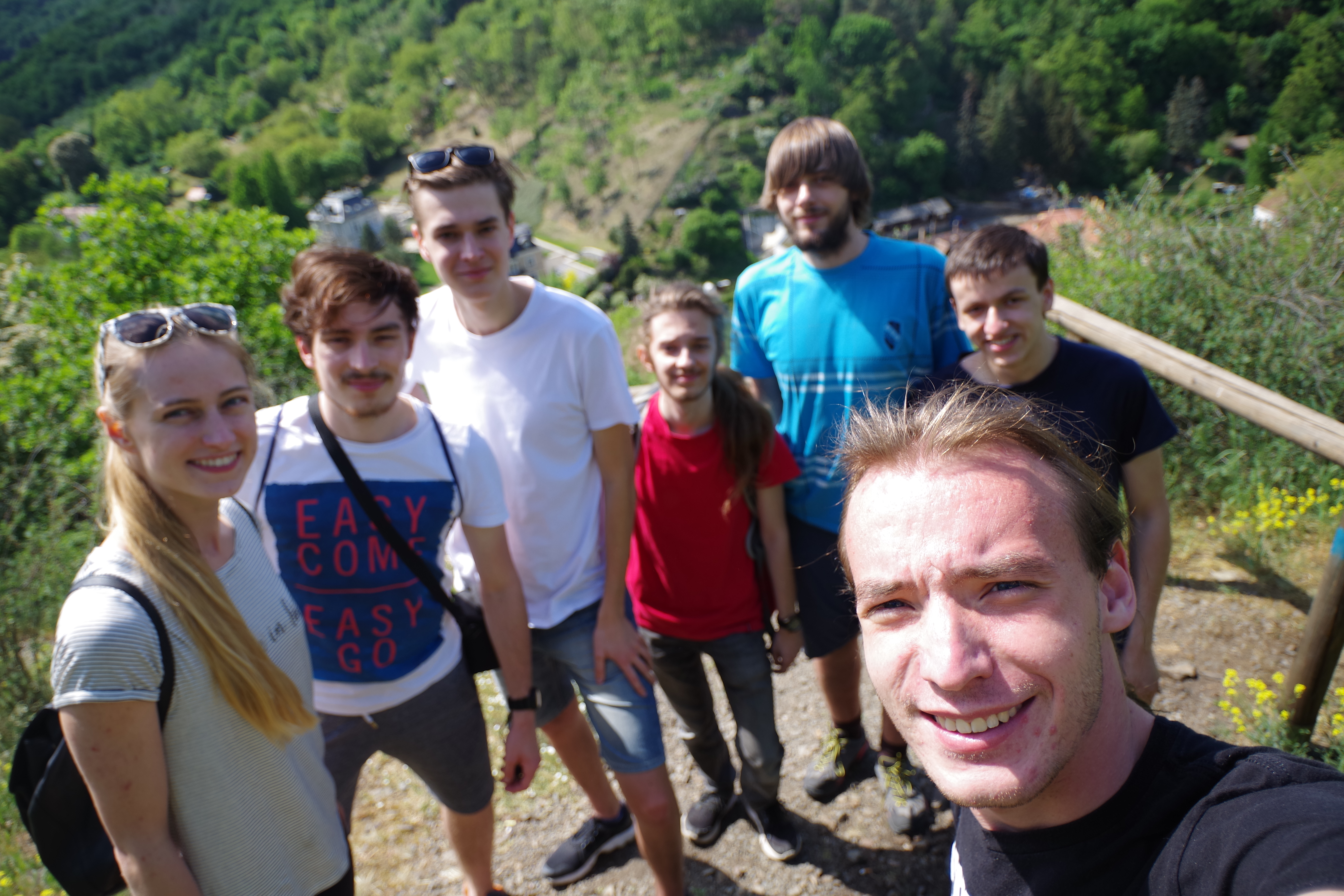 Založen 1987 – začíná 35. ročník
Zastrešený Ústavem teoretické fyziky MFF
Financovaný OPMK
Přibližně 40 aktivních organizátorů
Převážně studenti studenti MFF UK, ČVUT...
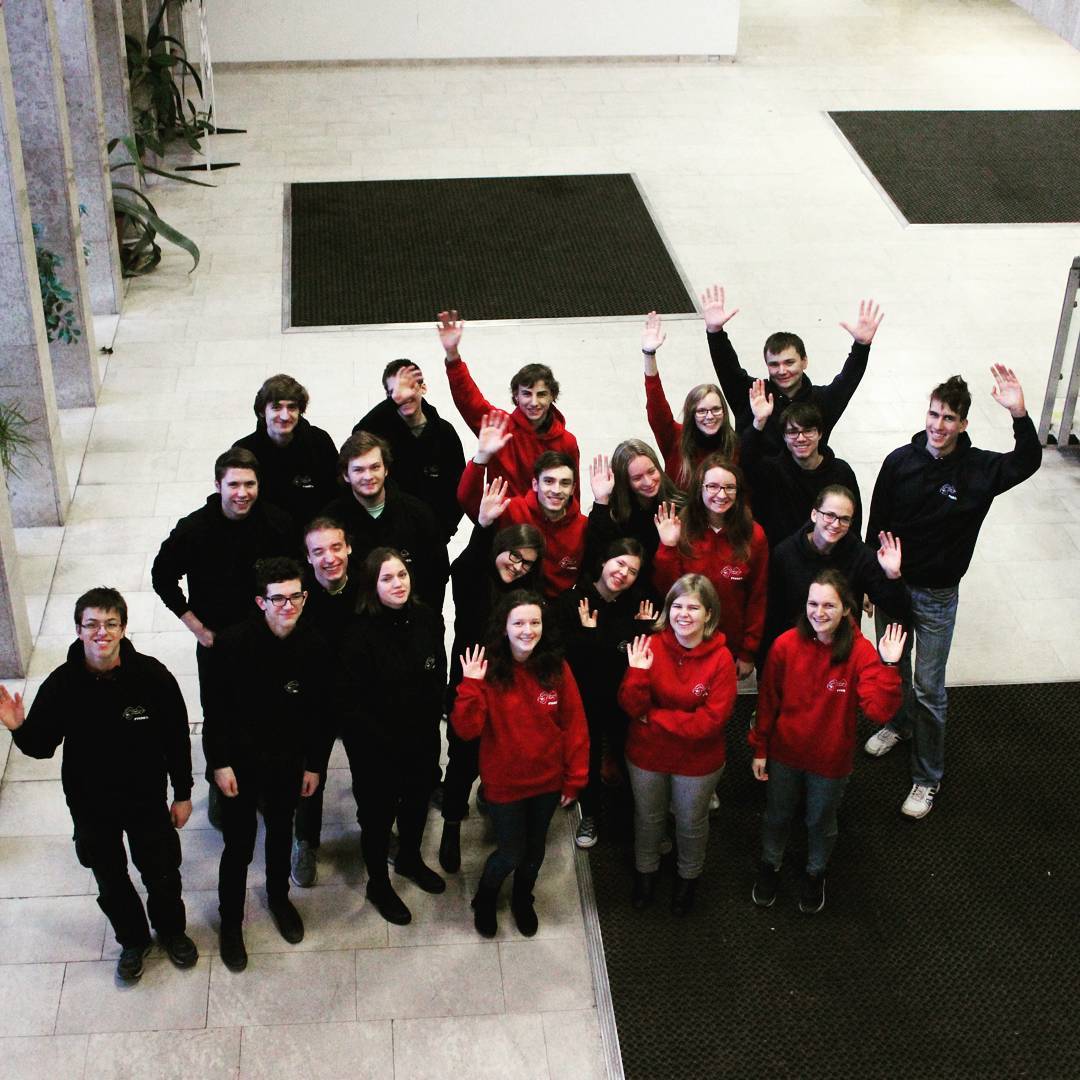 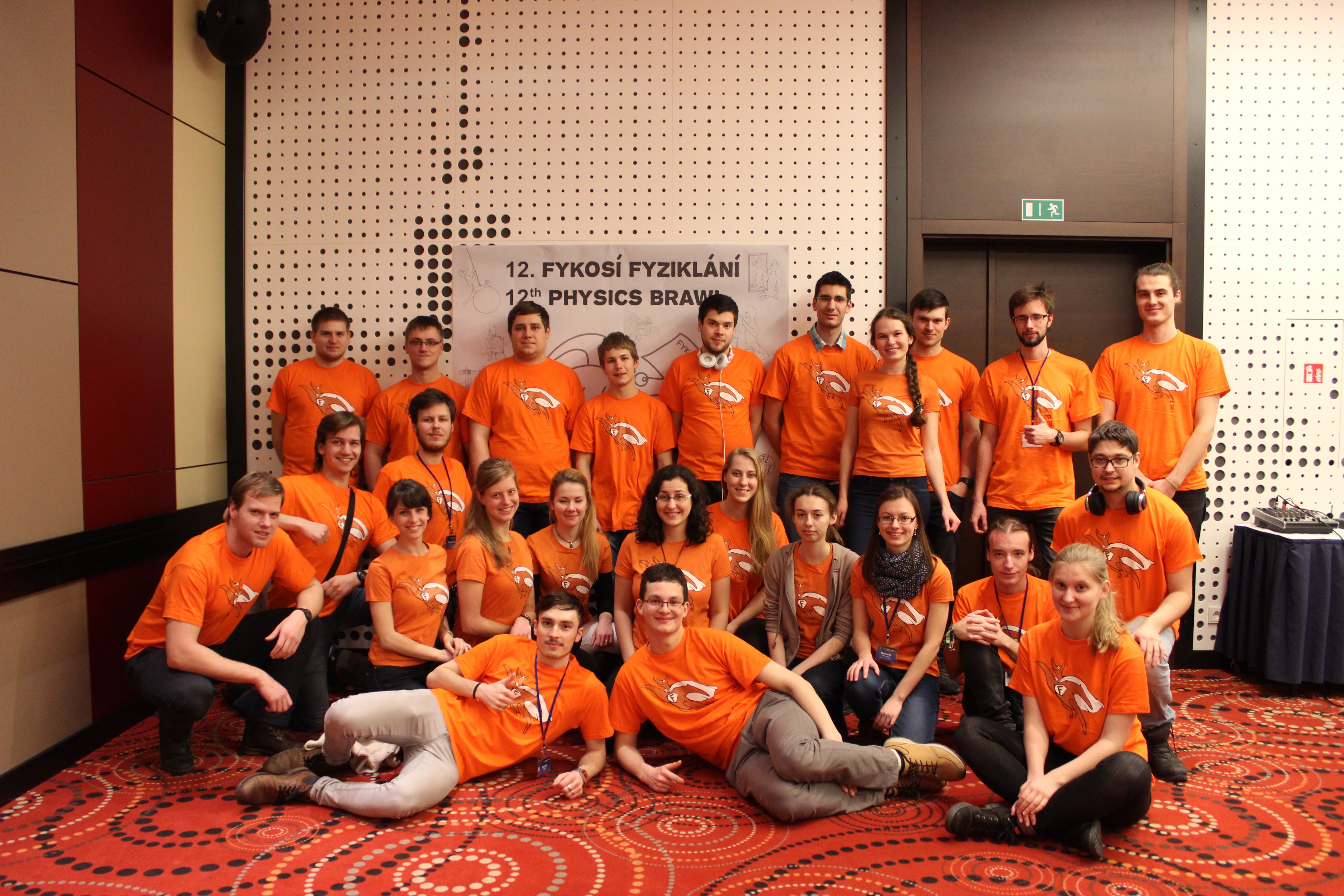 Aktivity FYKOSu pro středoškoláky
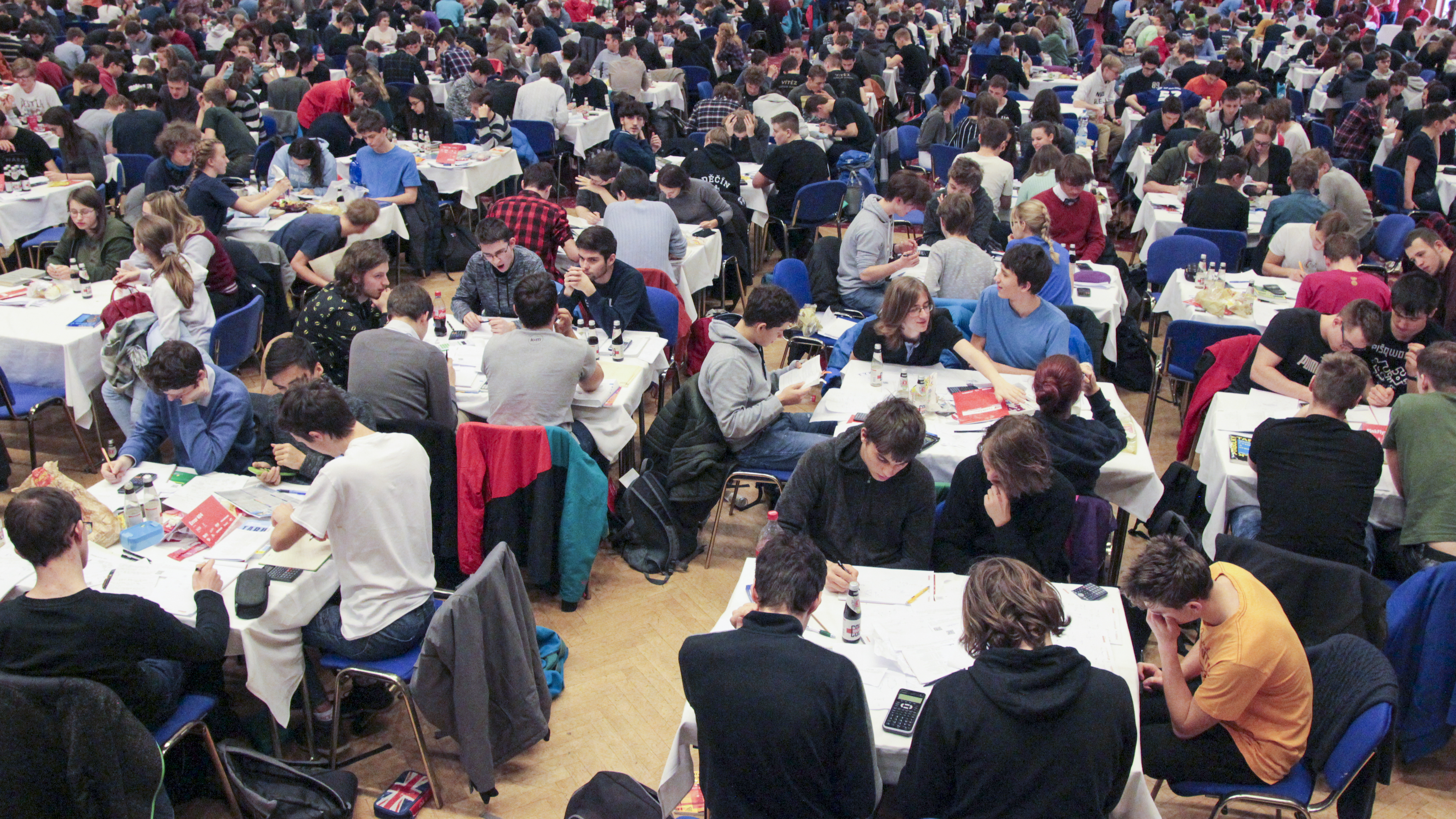 Soutěže
Fyzikální Korespondenční Seminář
Fyziklání
Fyziklání Online
Fyzikální Náboj
Exkurze
Týden s Aplikovanou Fyzikou
Den s Experimentálnou Fyzikou
Soustředění
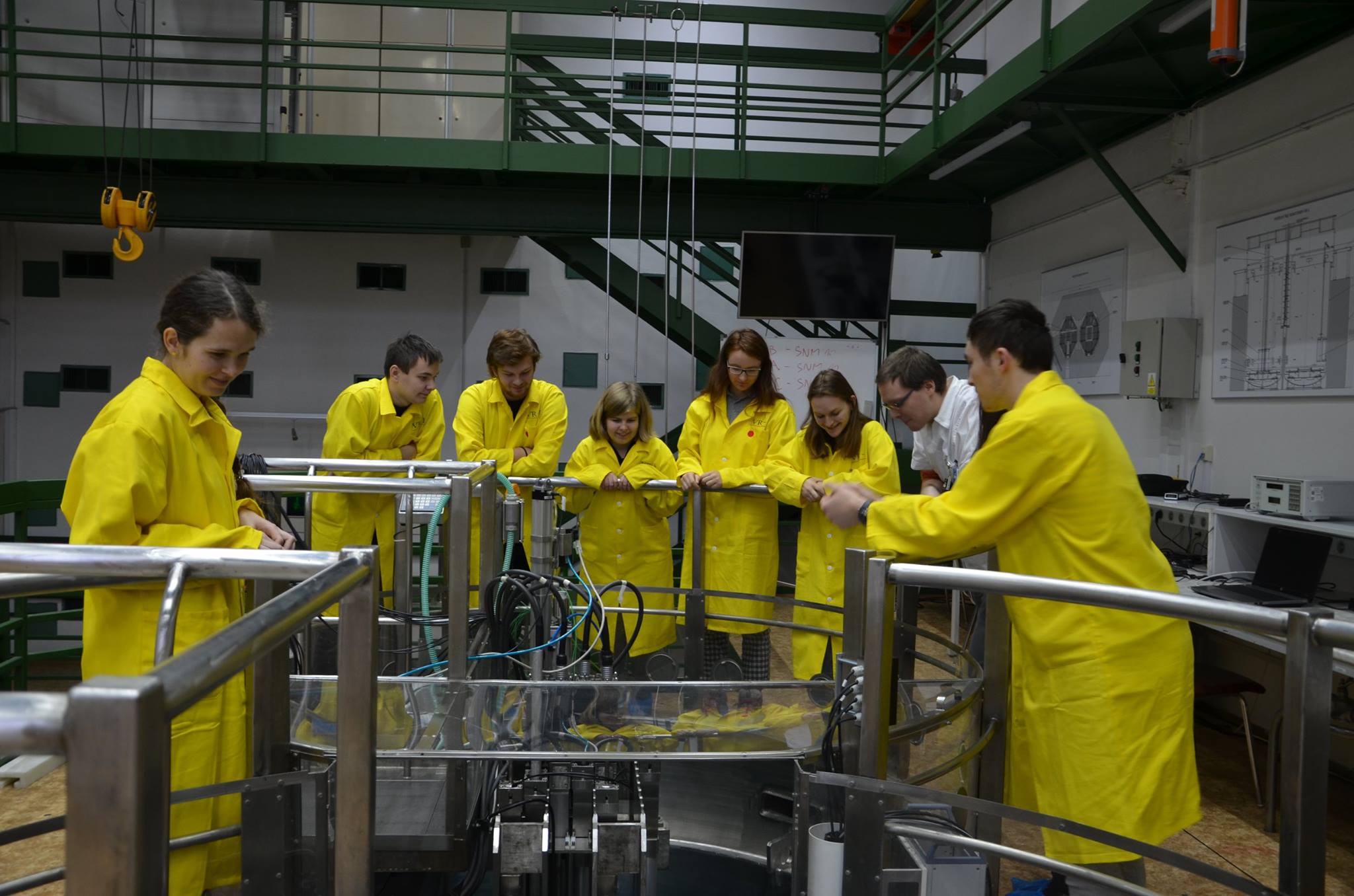 Fyzikální Korespondenční Seminář
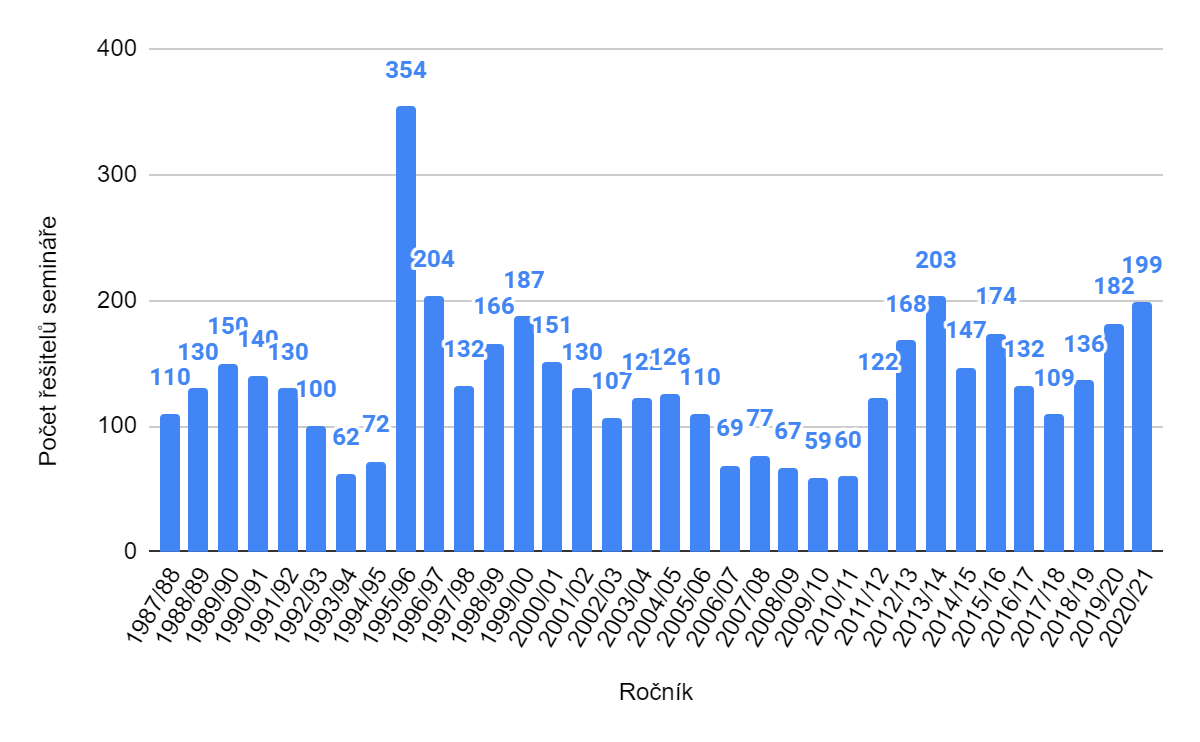 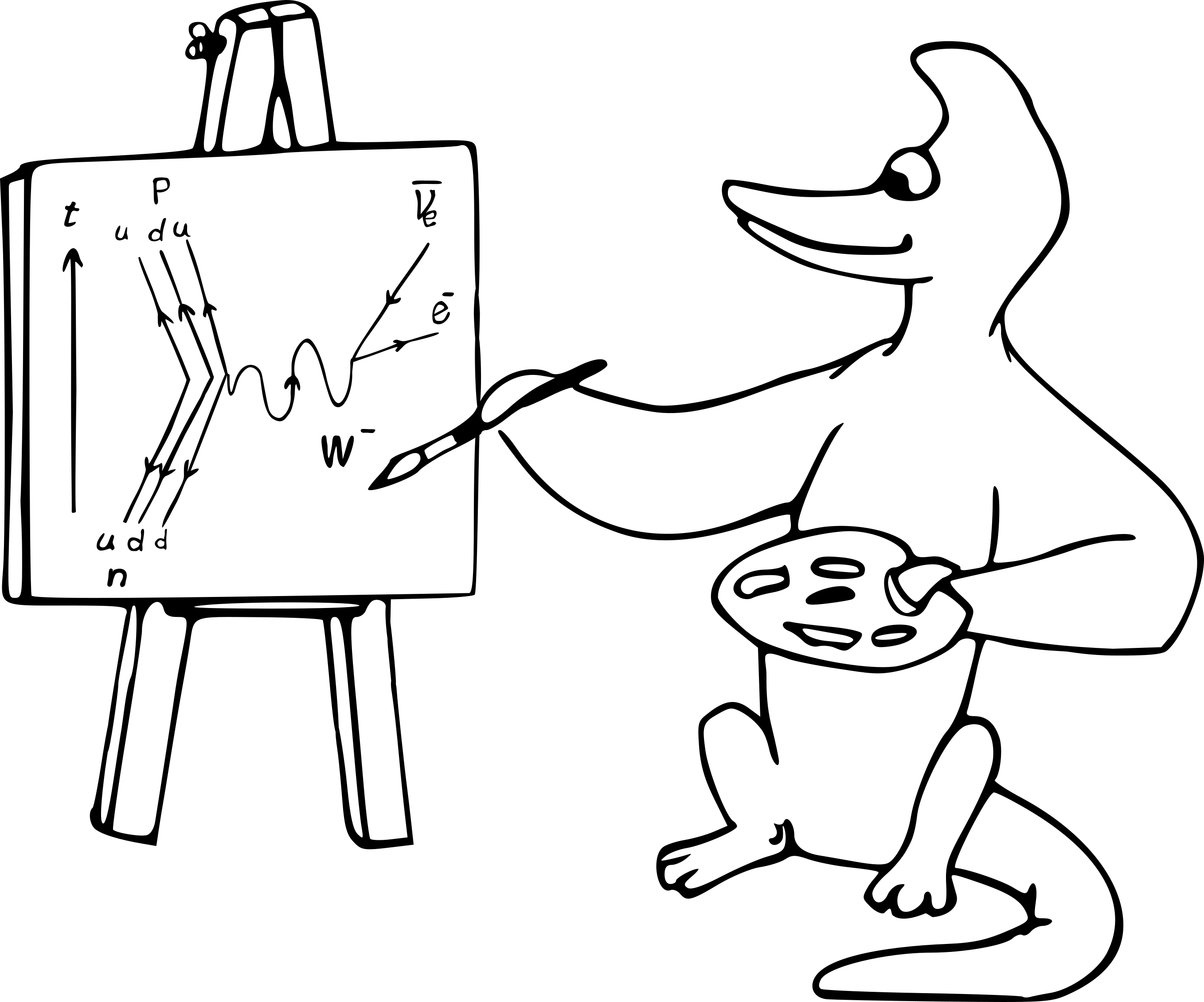 Soustředění
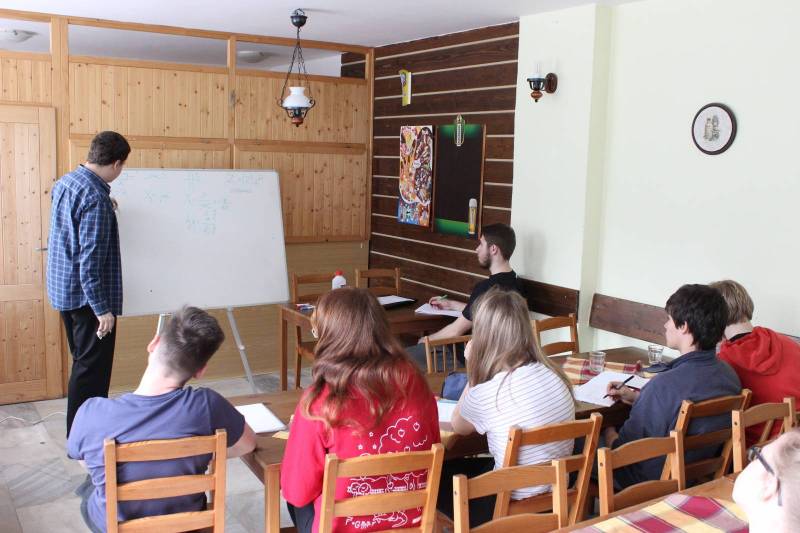 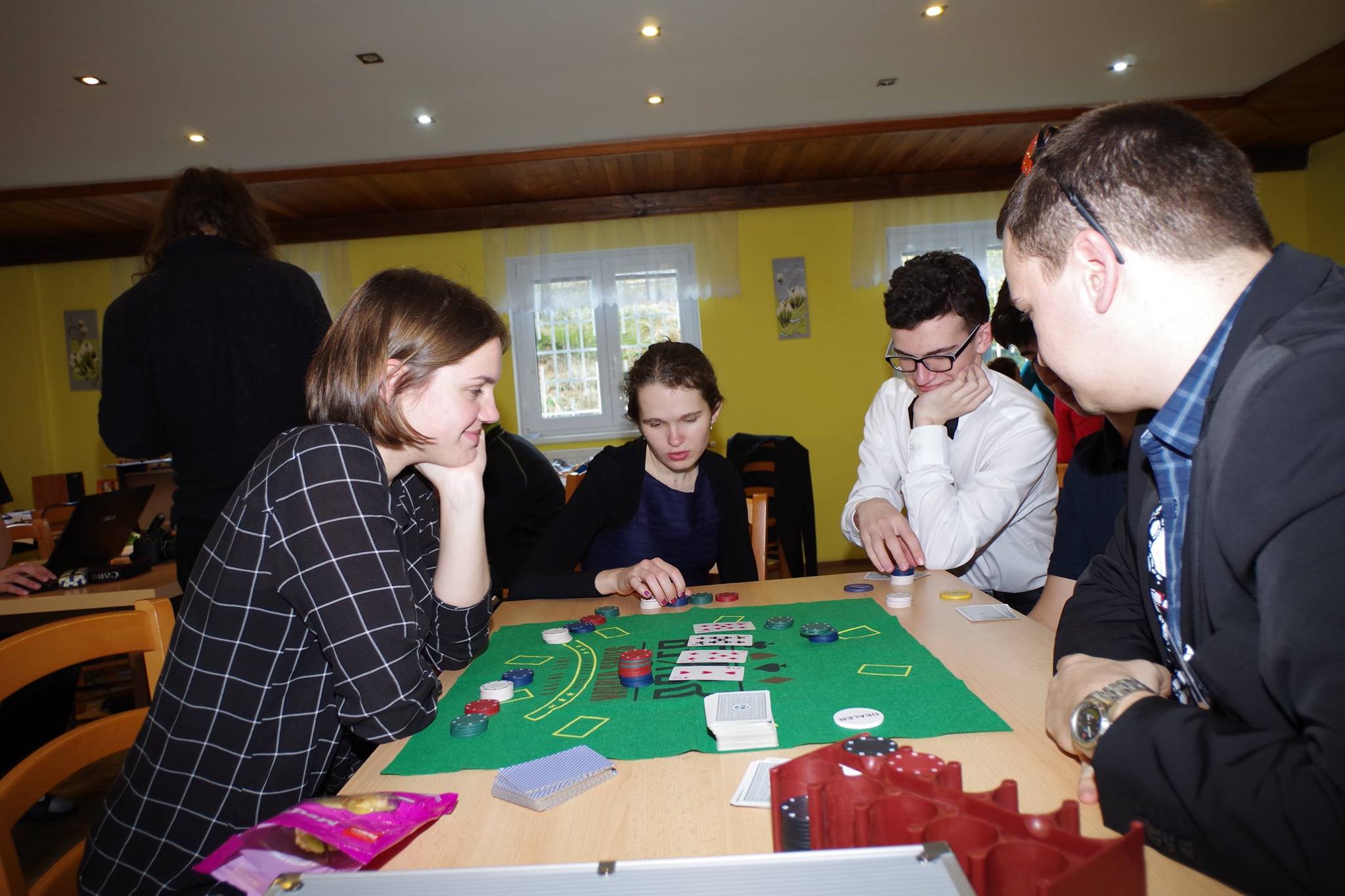 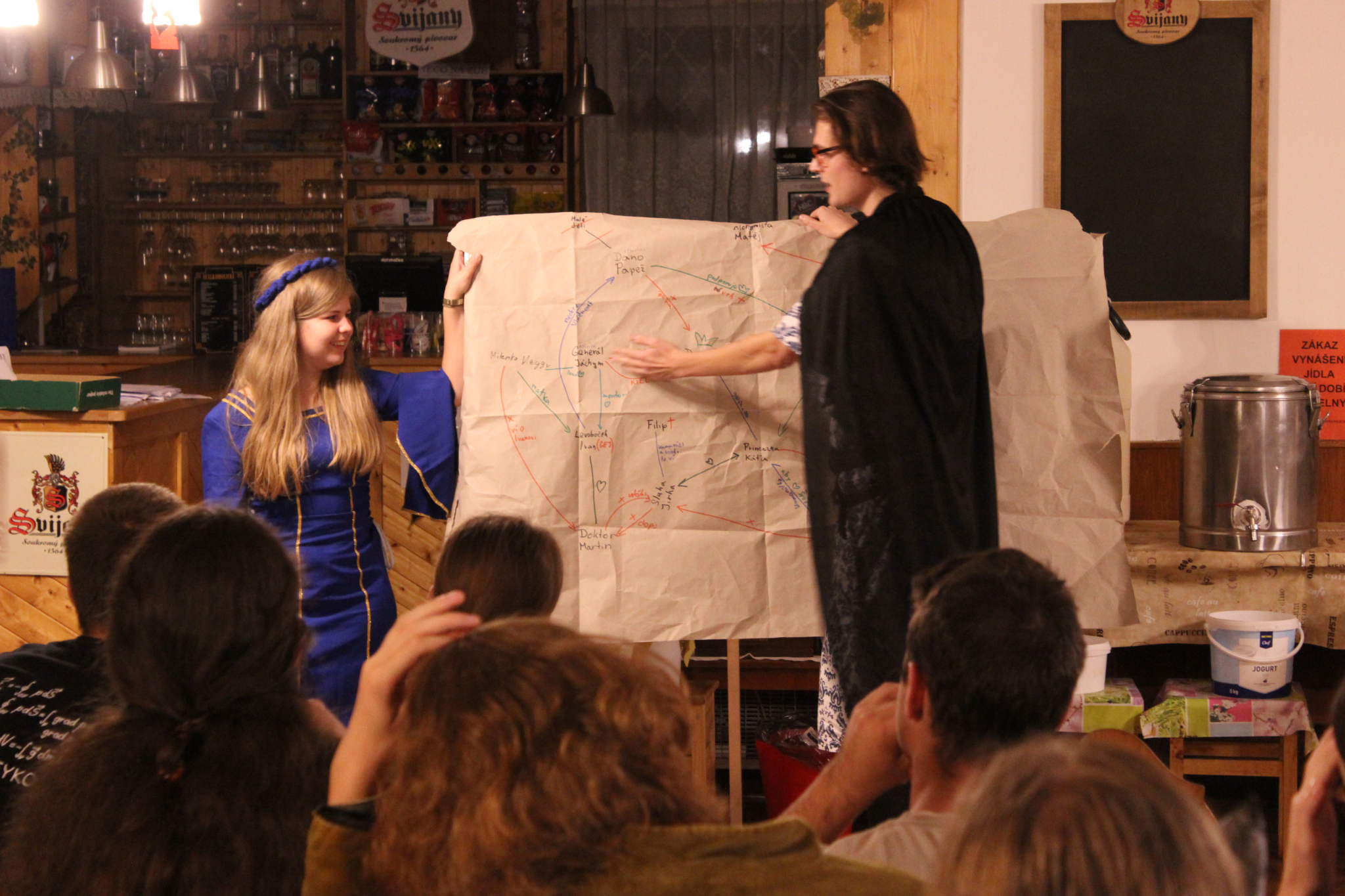 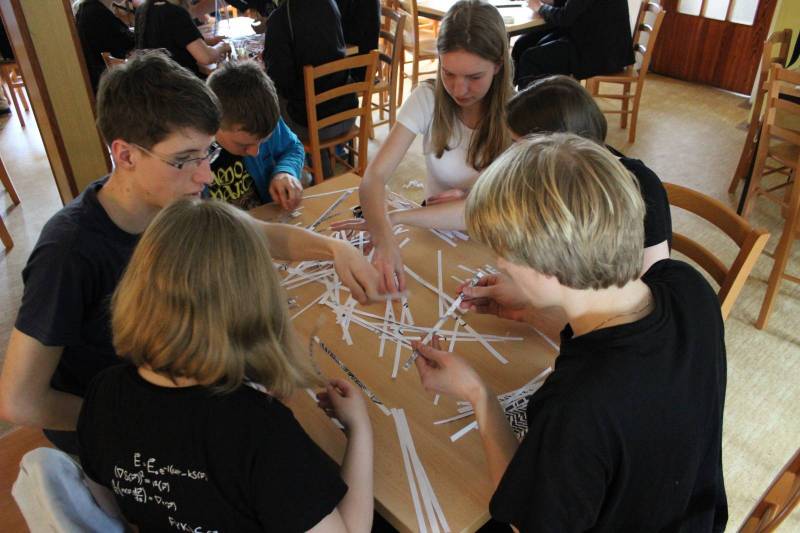 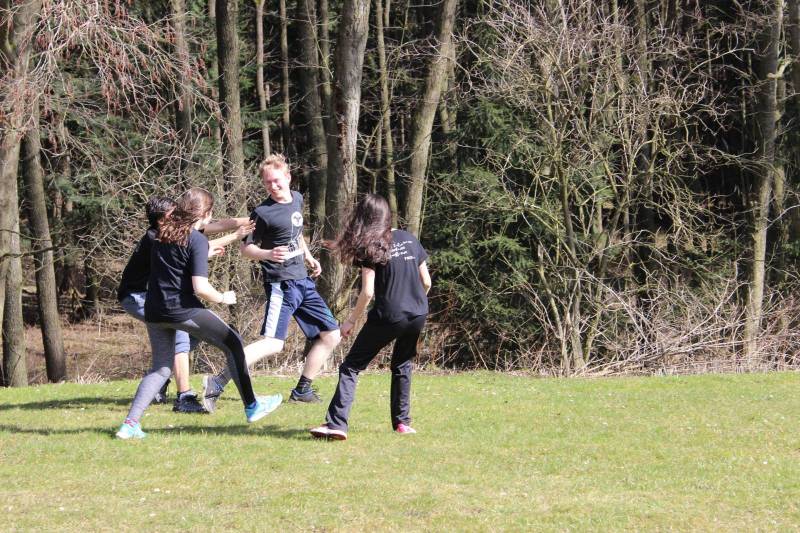 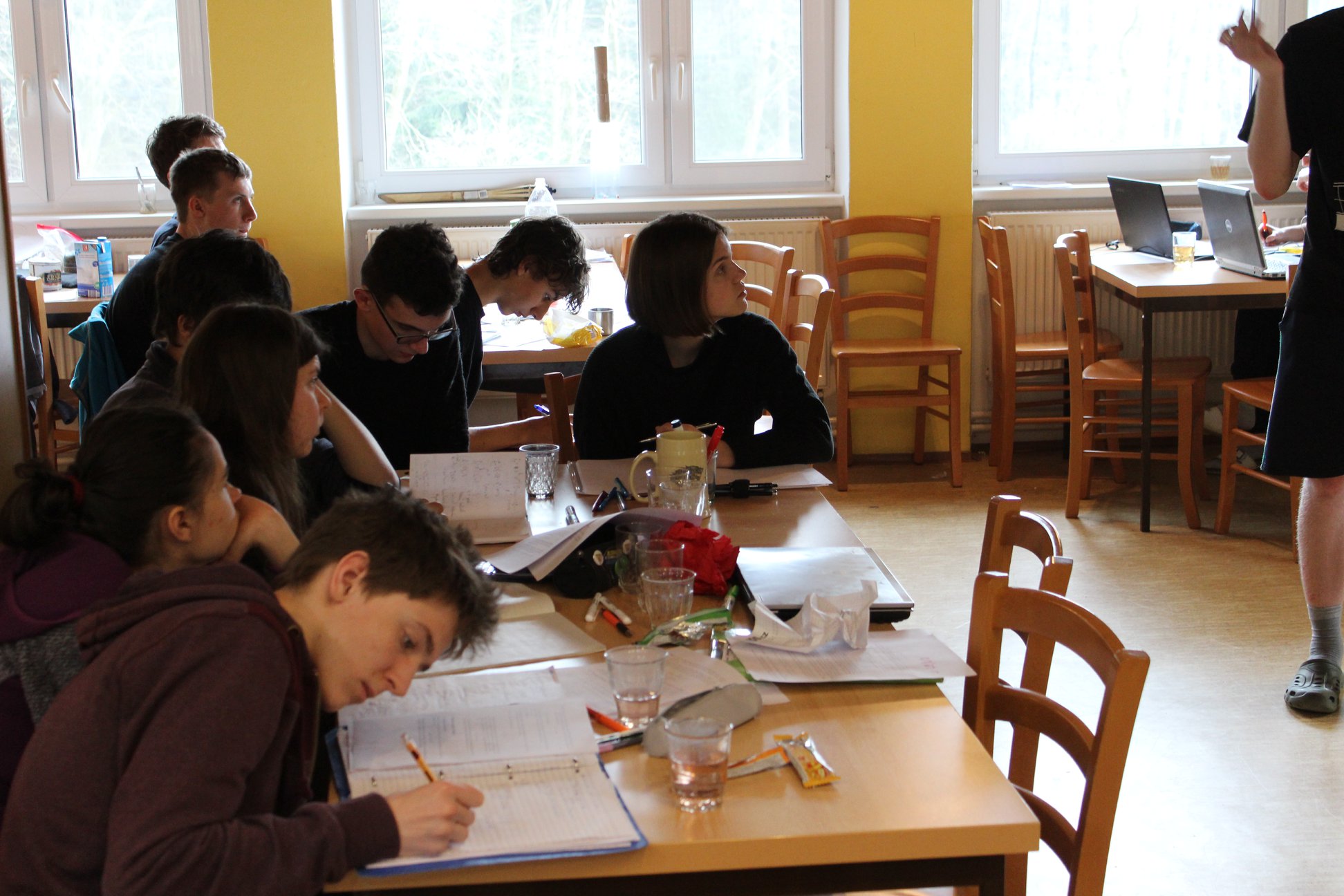 Fyziklání
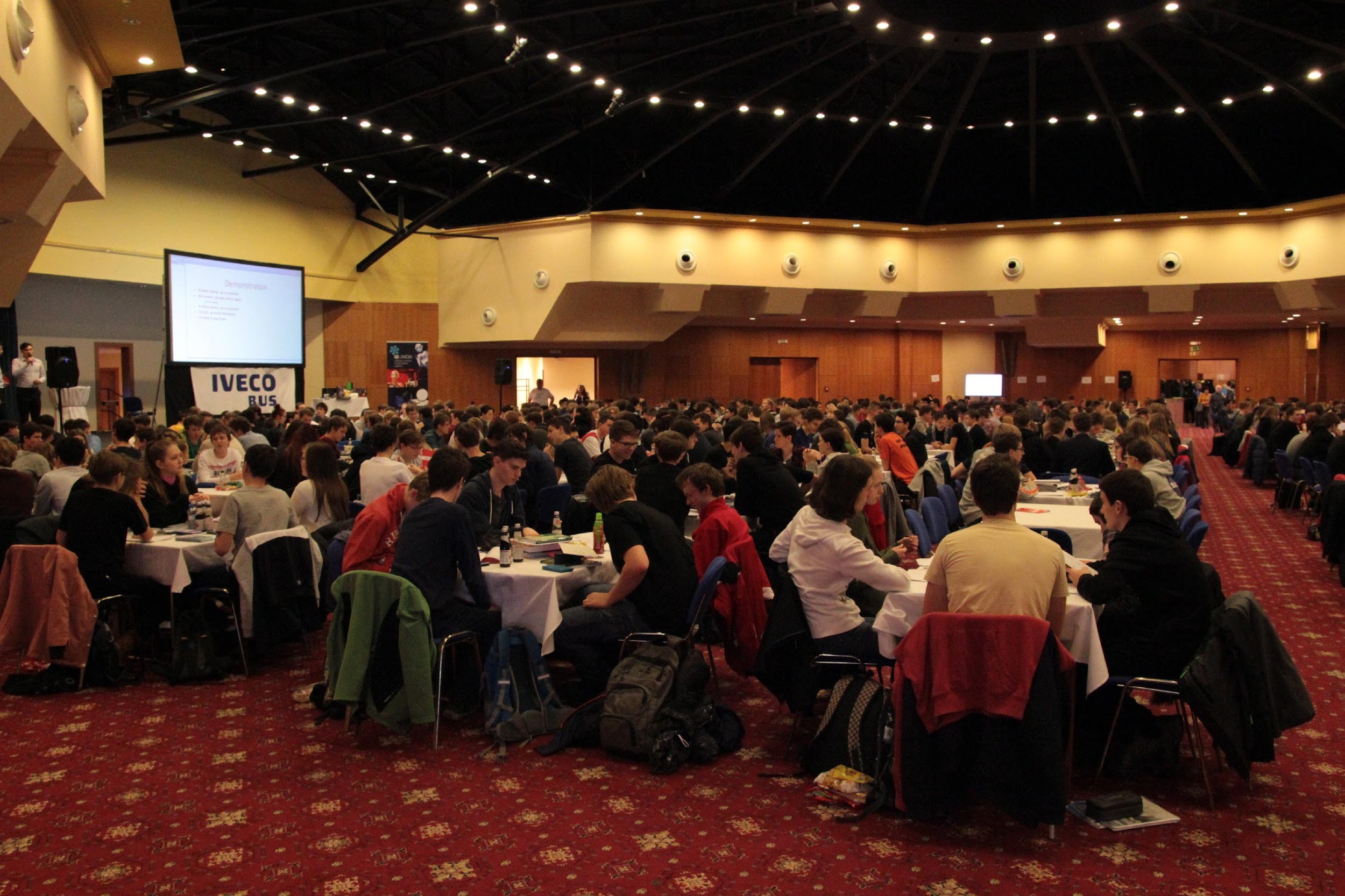 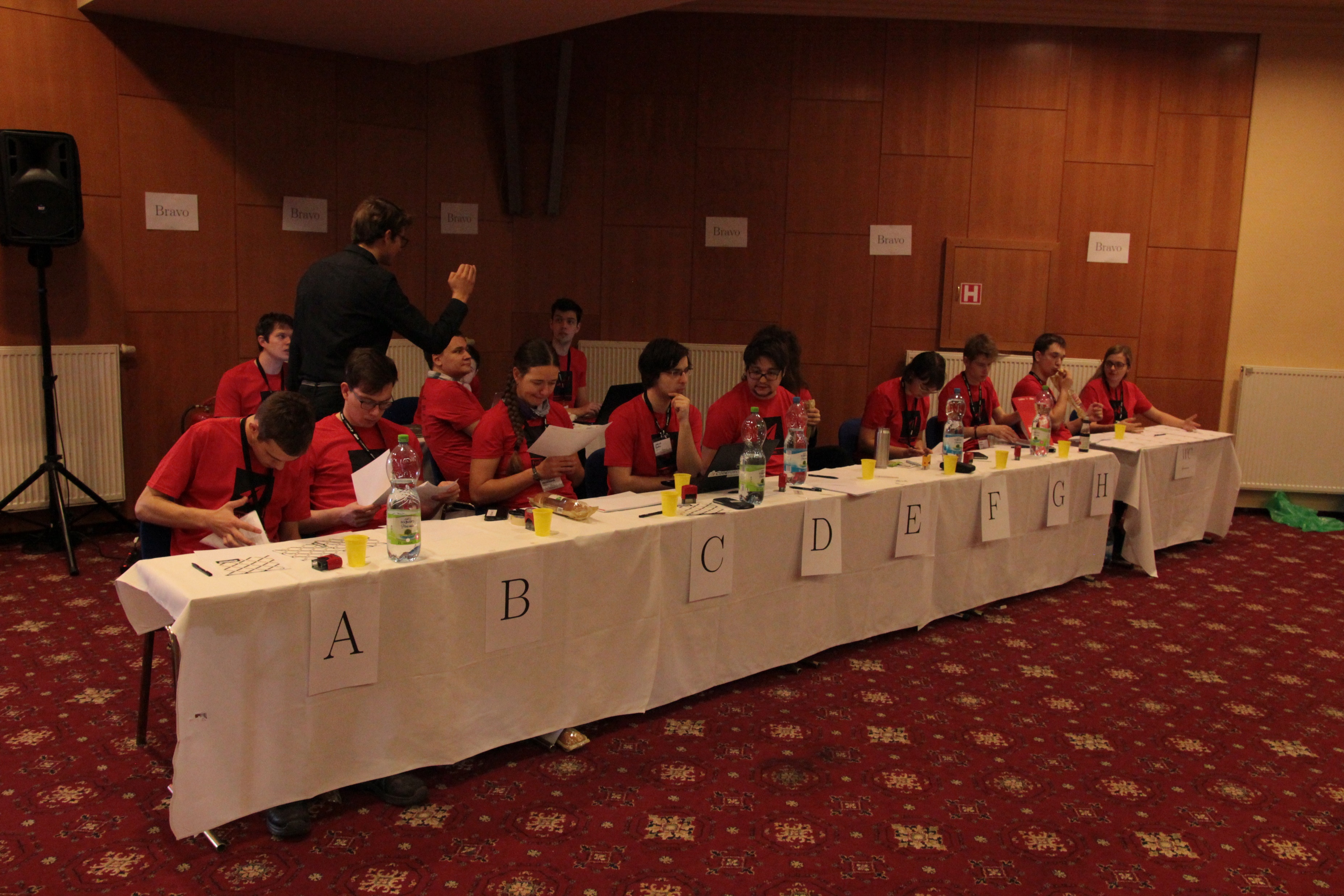 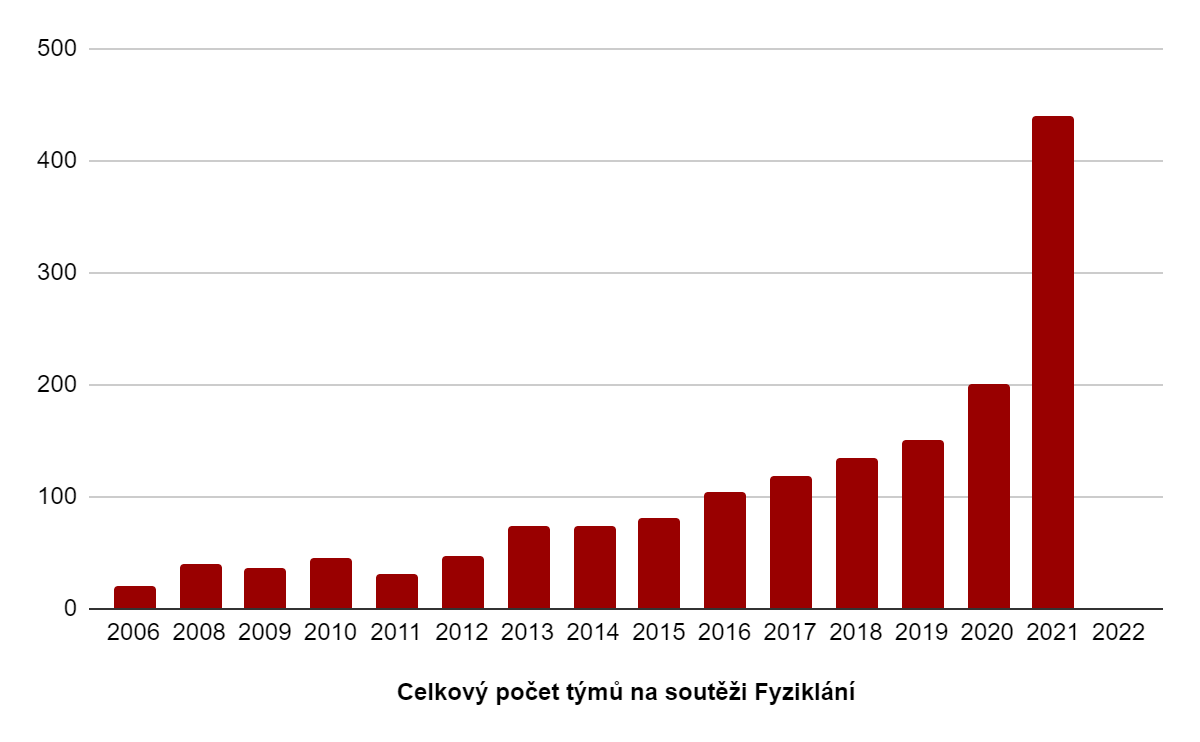 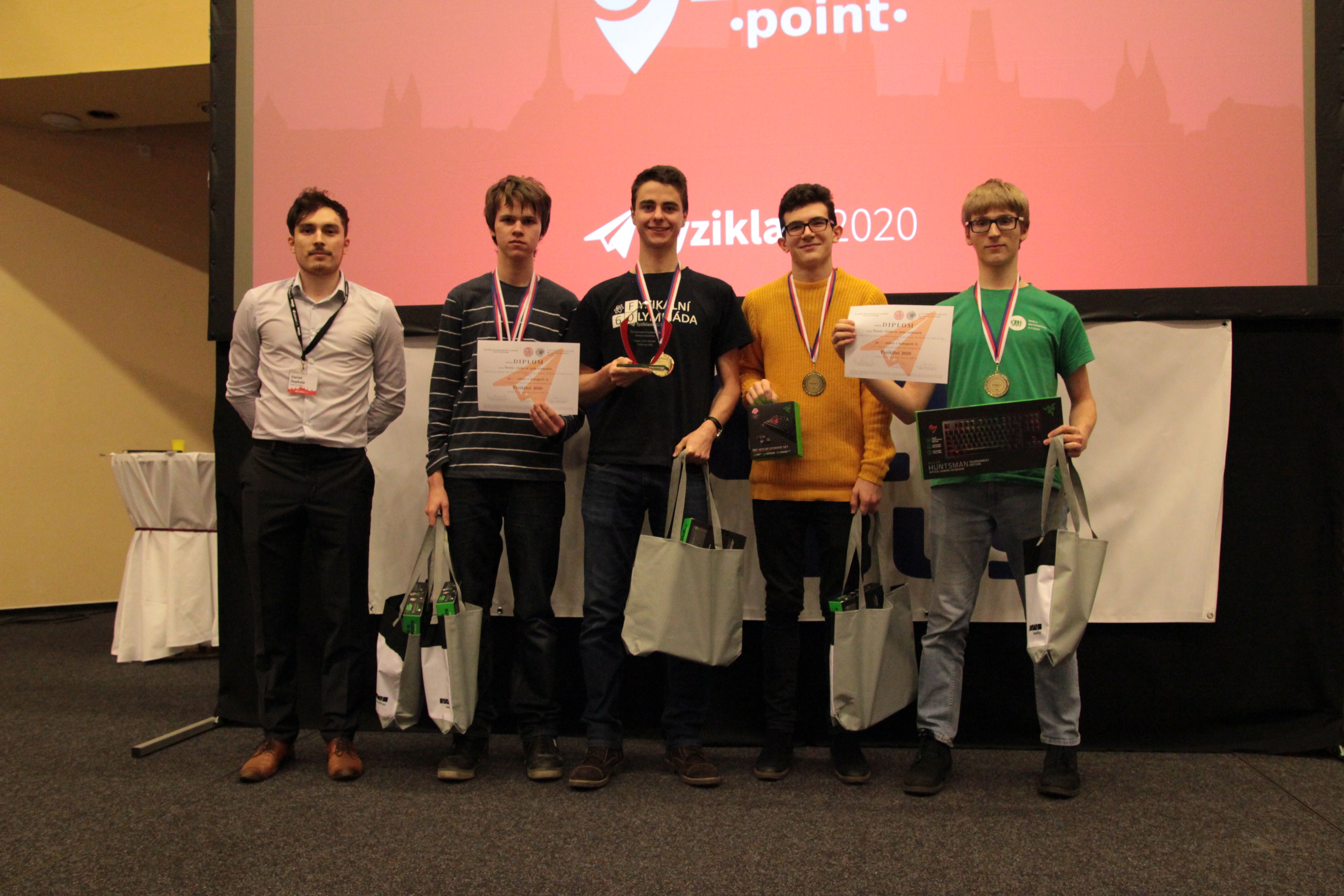 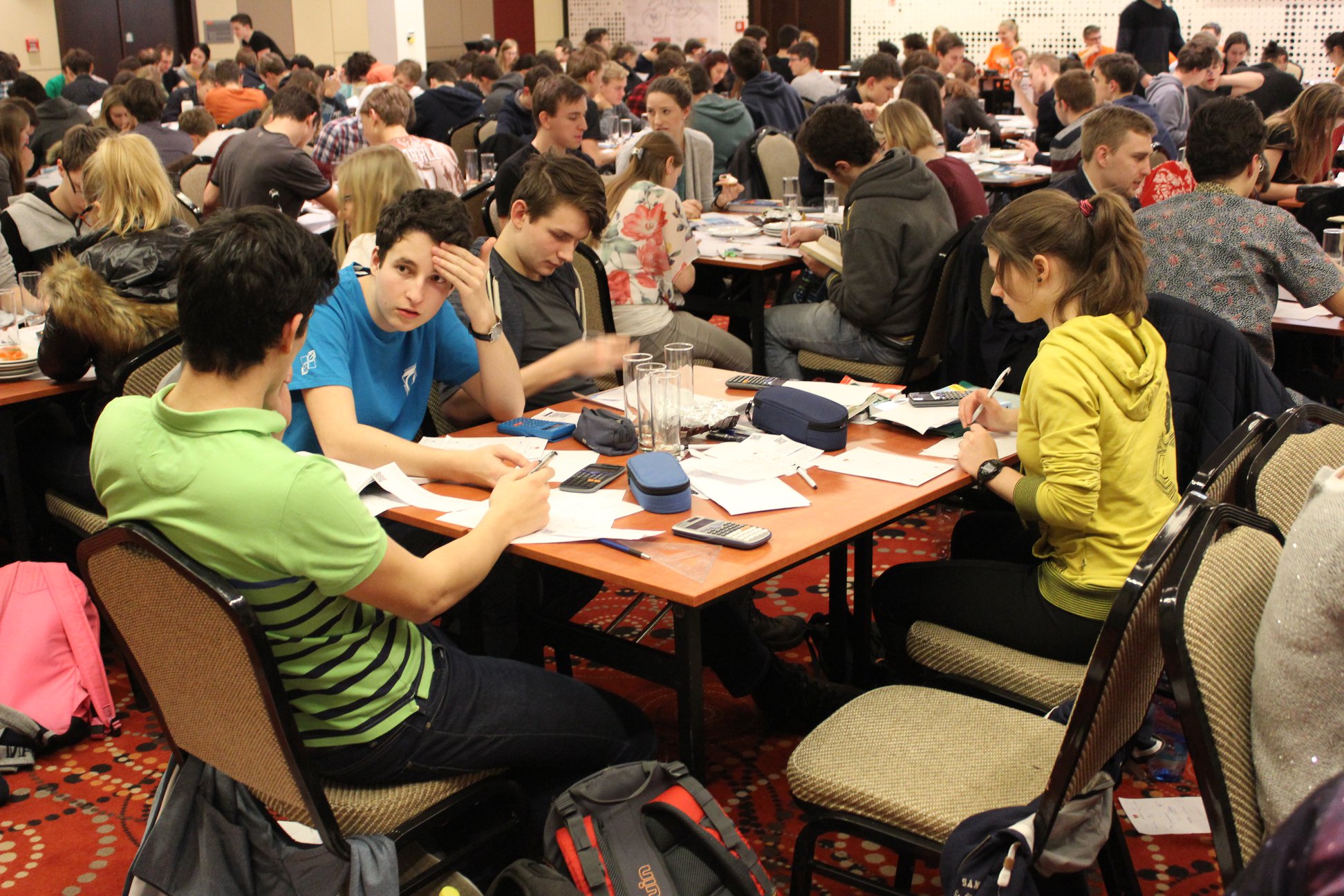 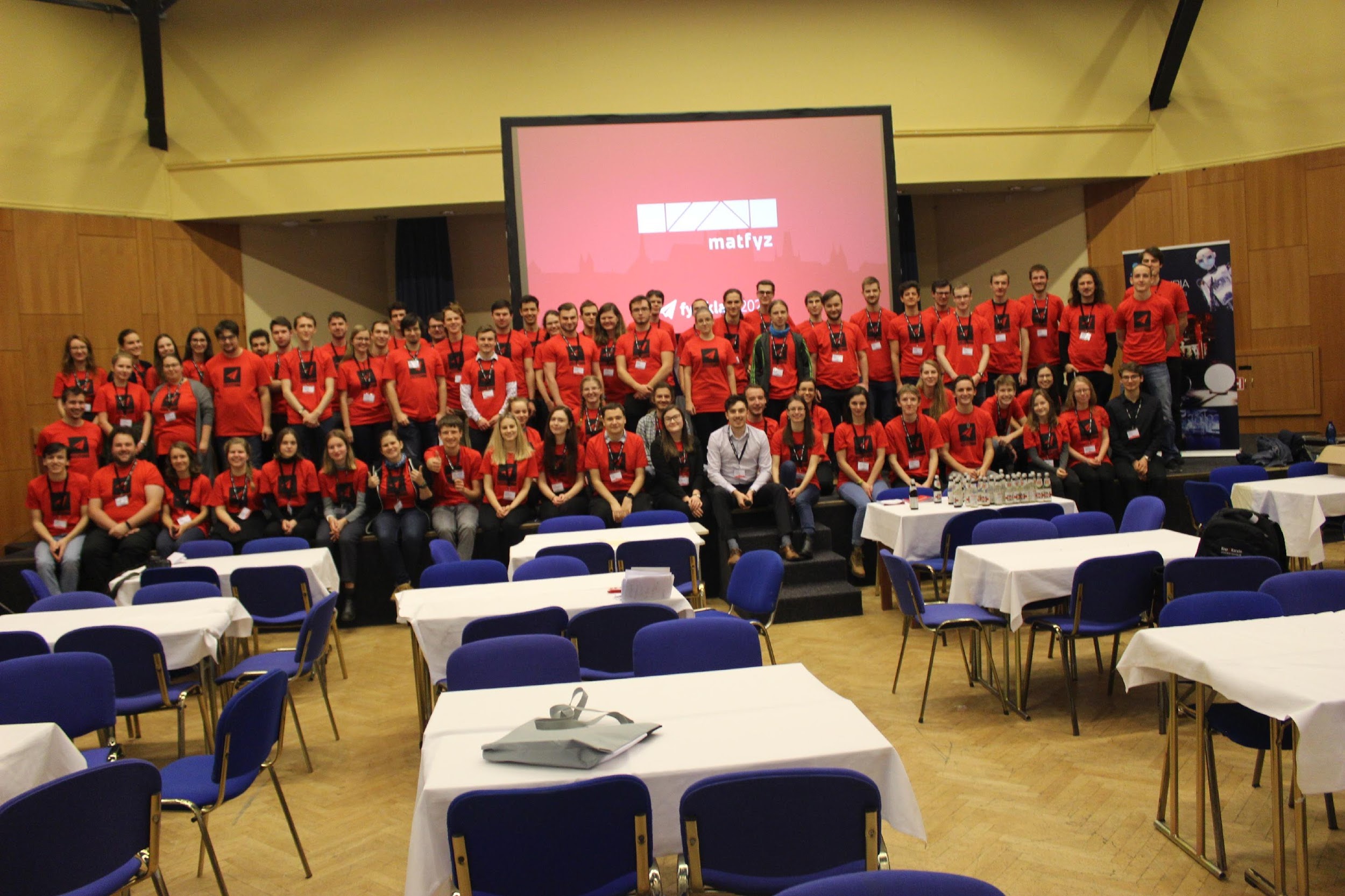 Fyziklání Online
47 státůKategorie Open
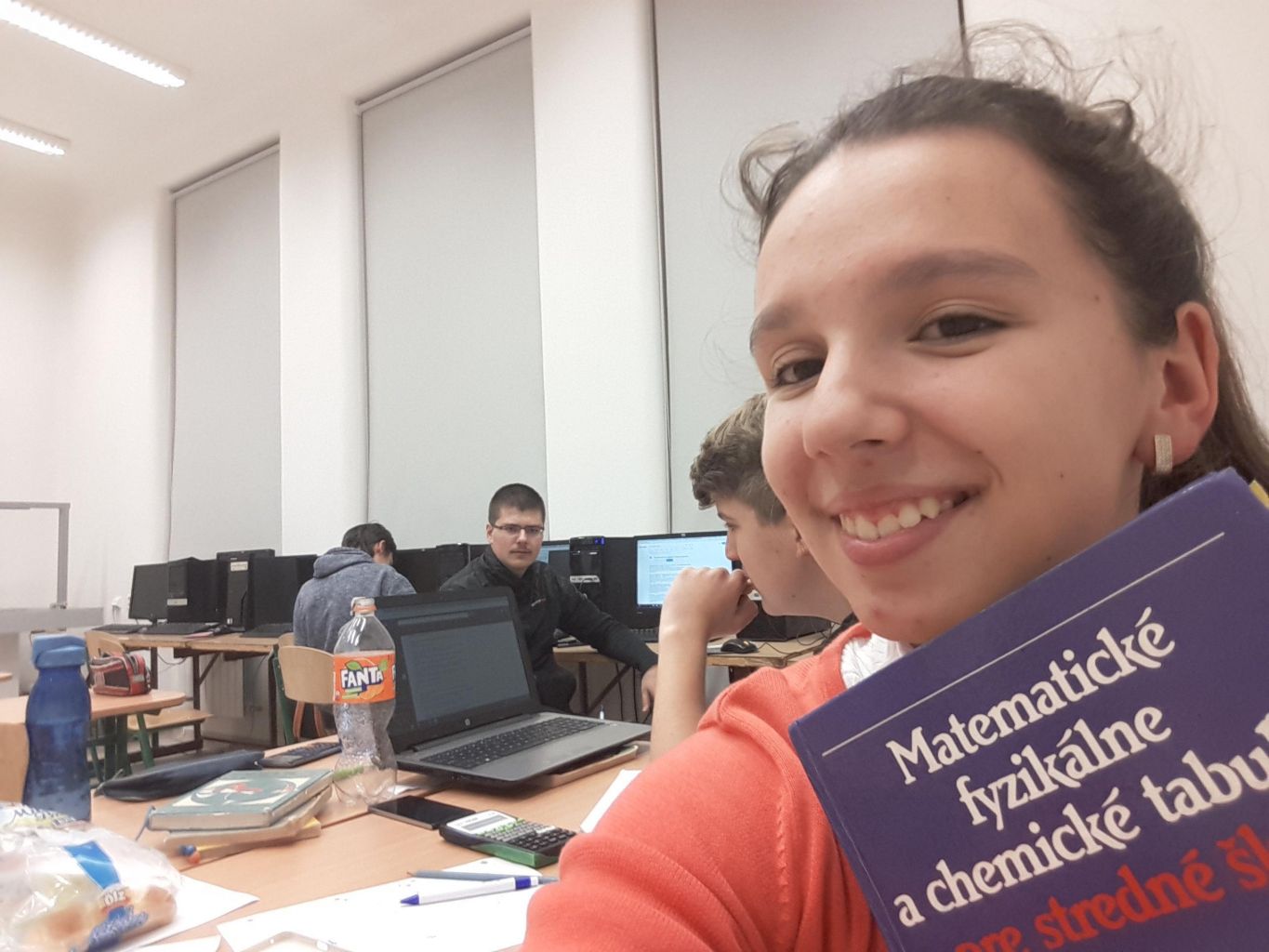 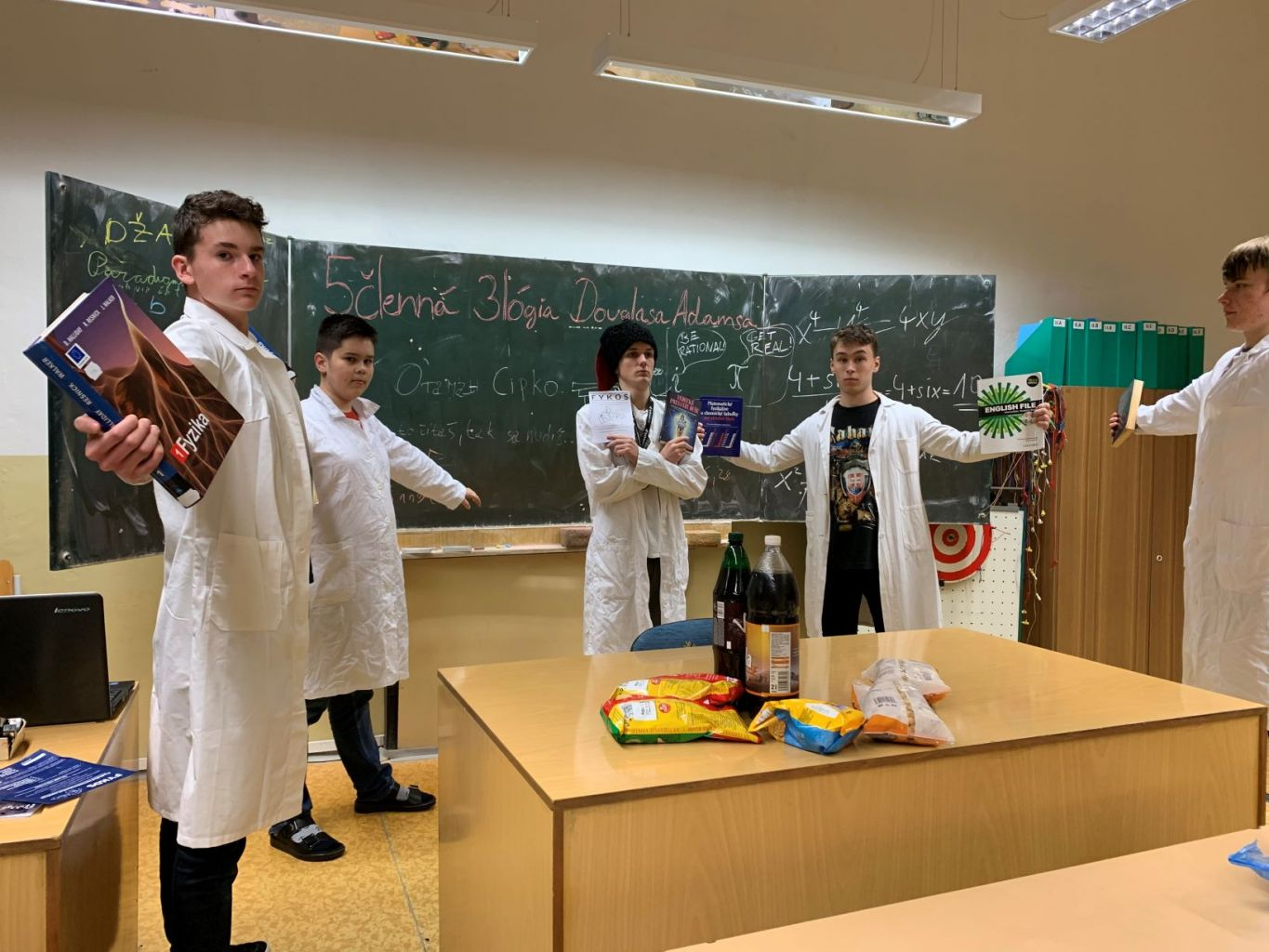 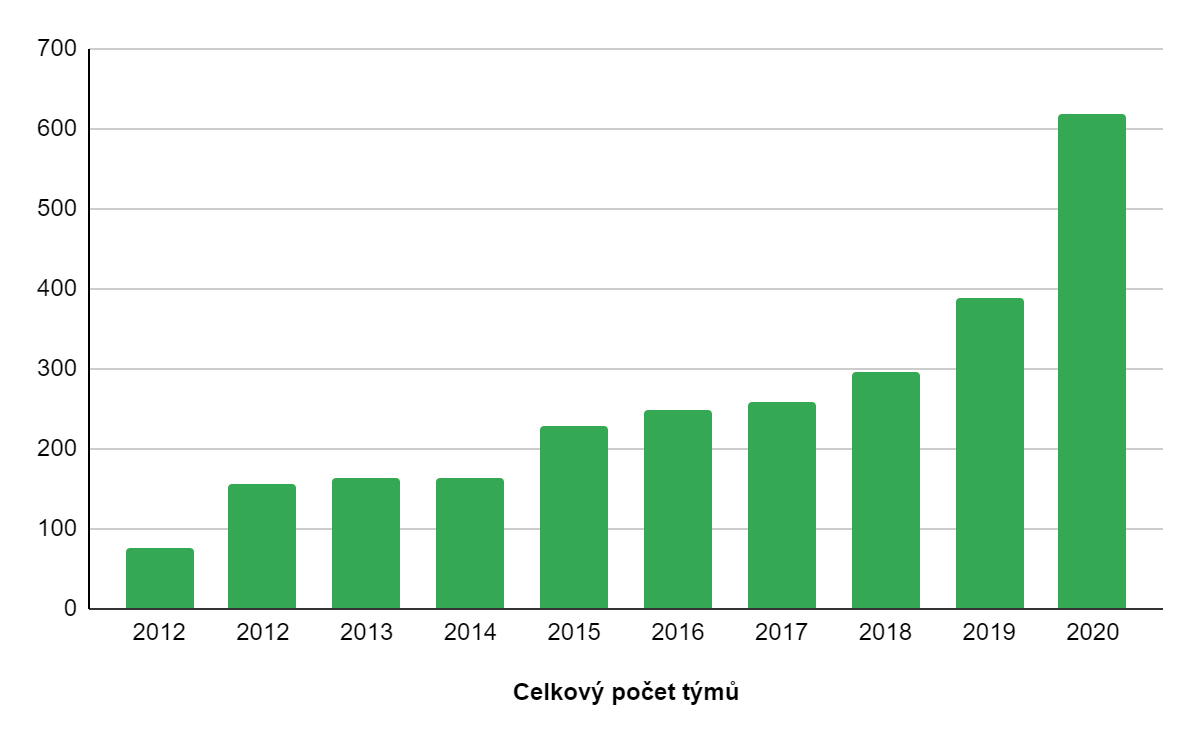 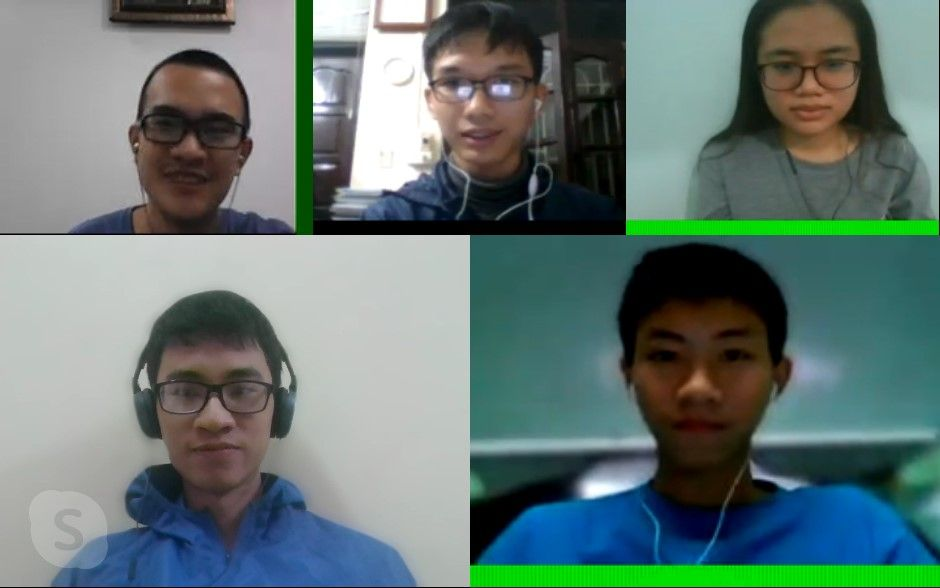 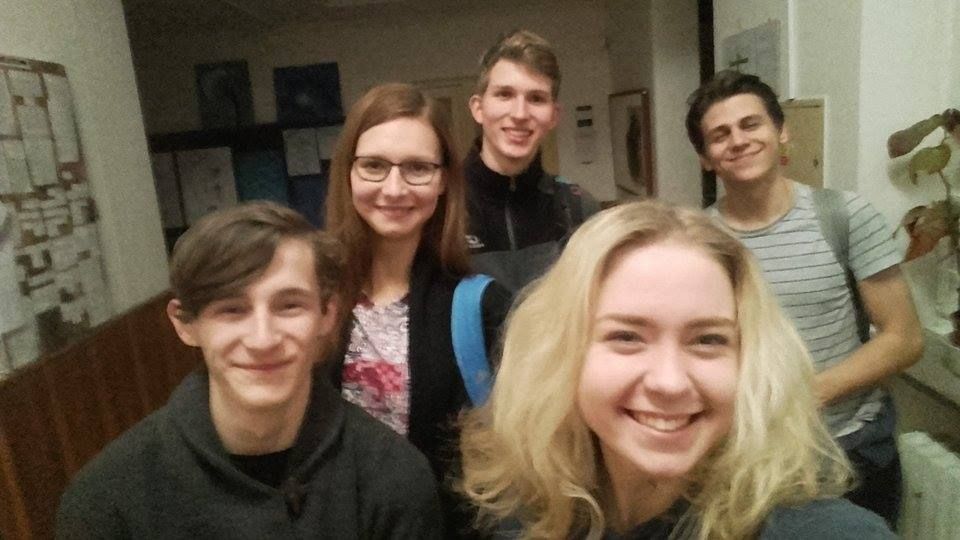 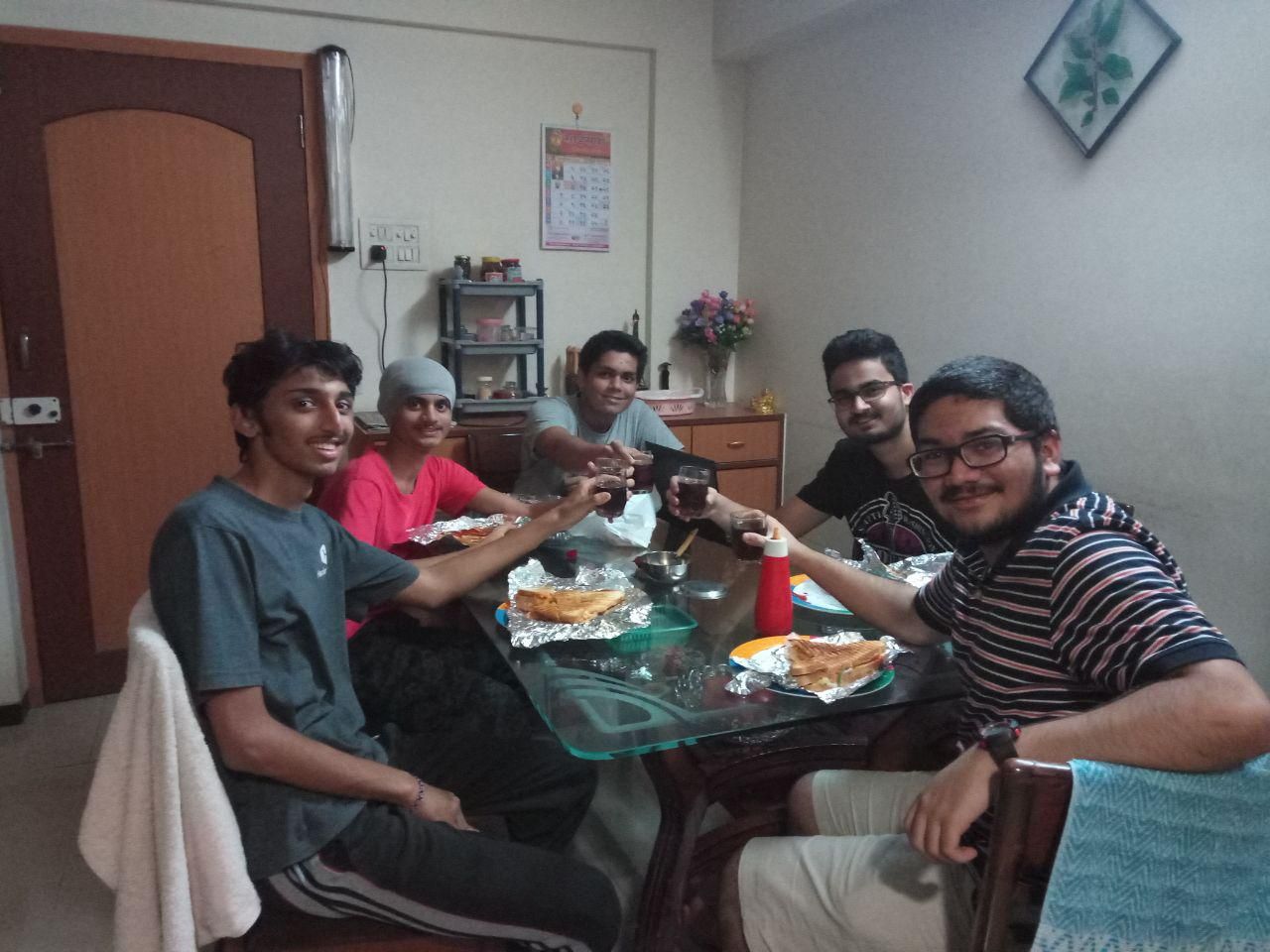 Fyzikální Náboj
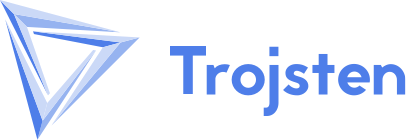 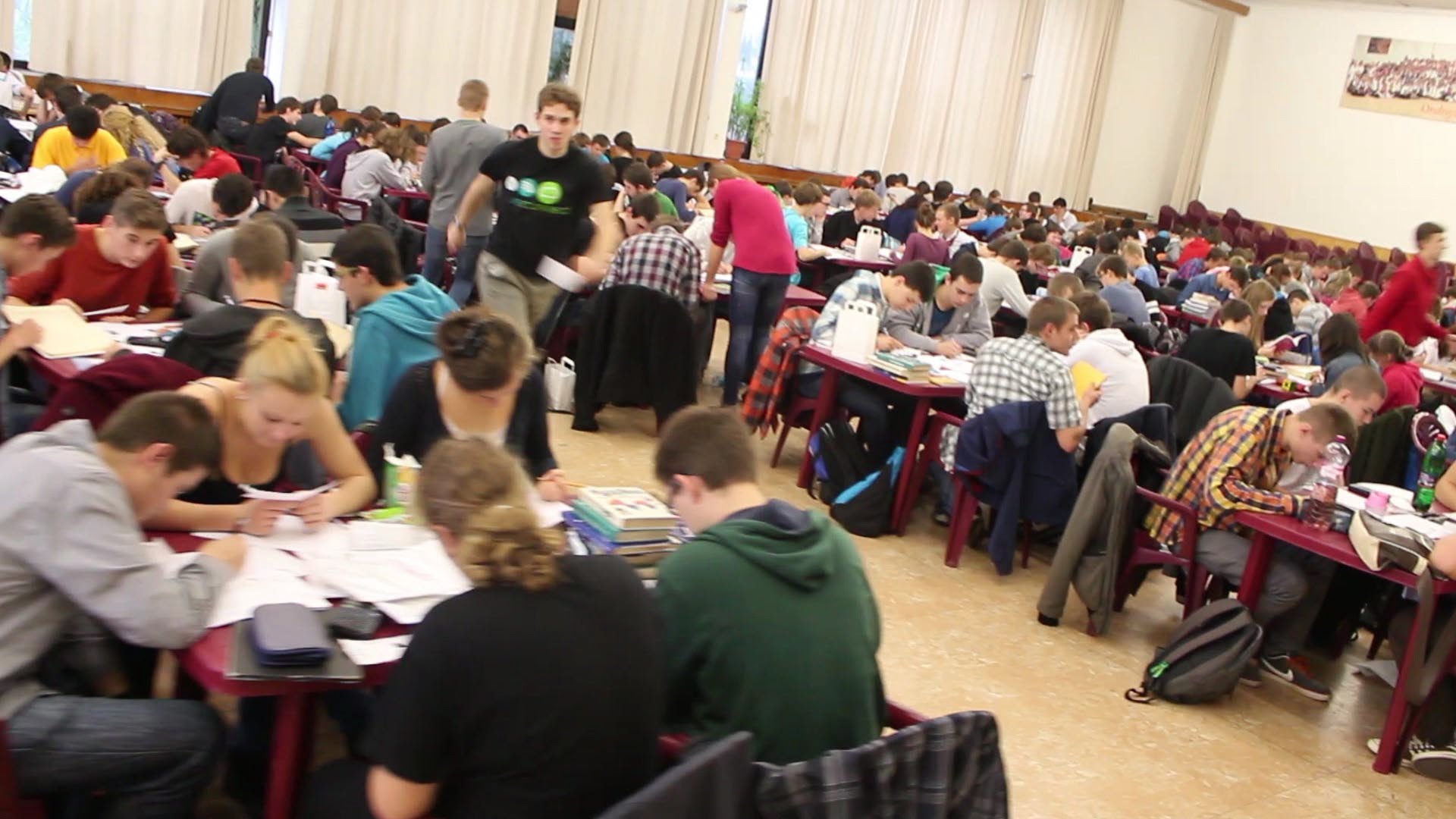 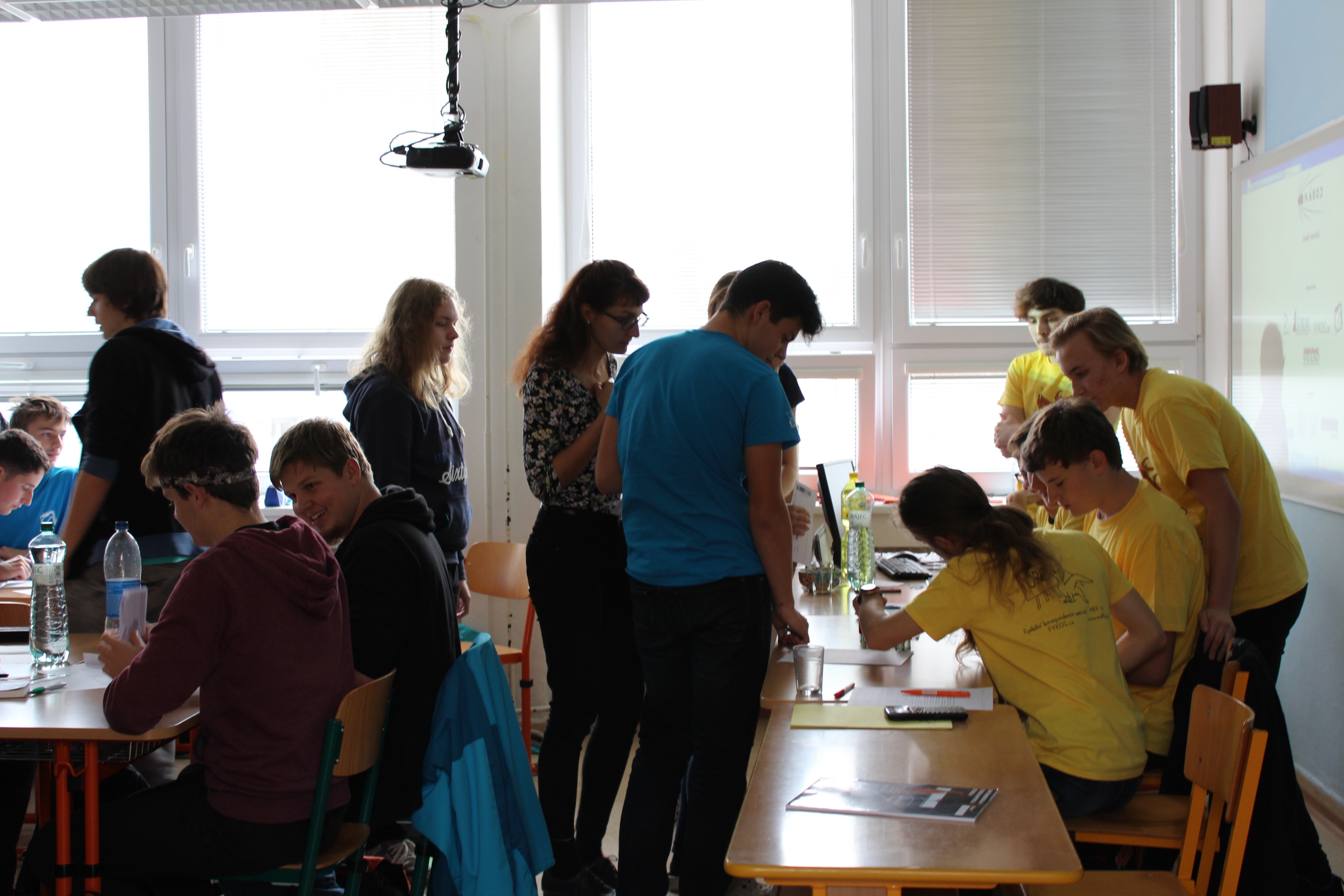 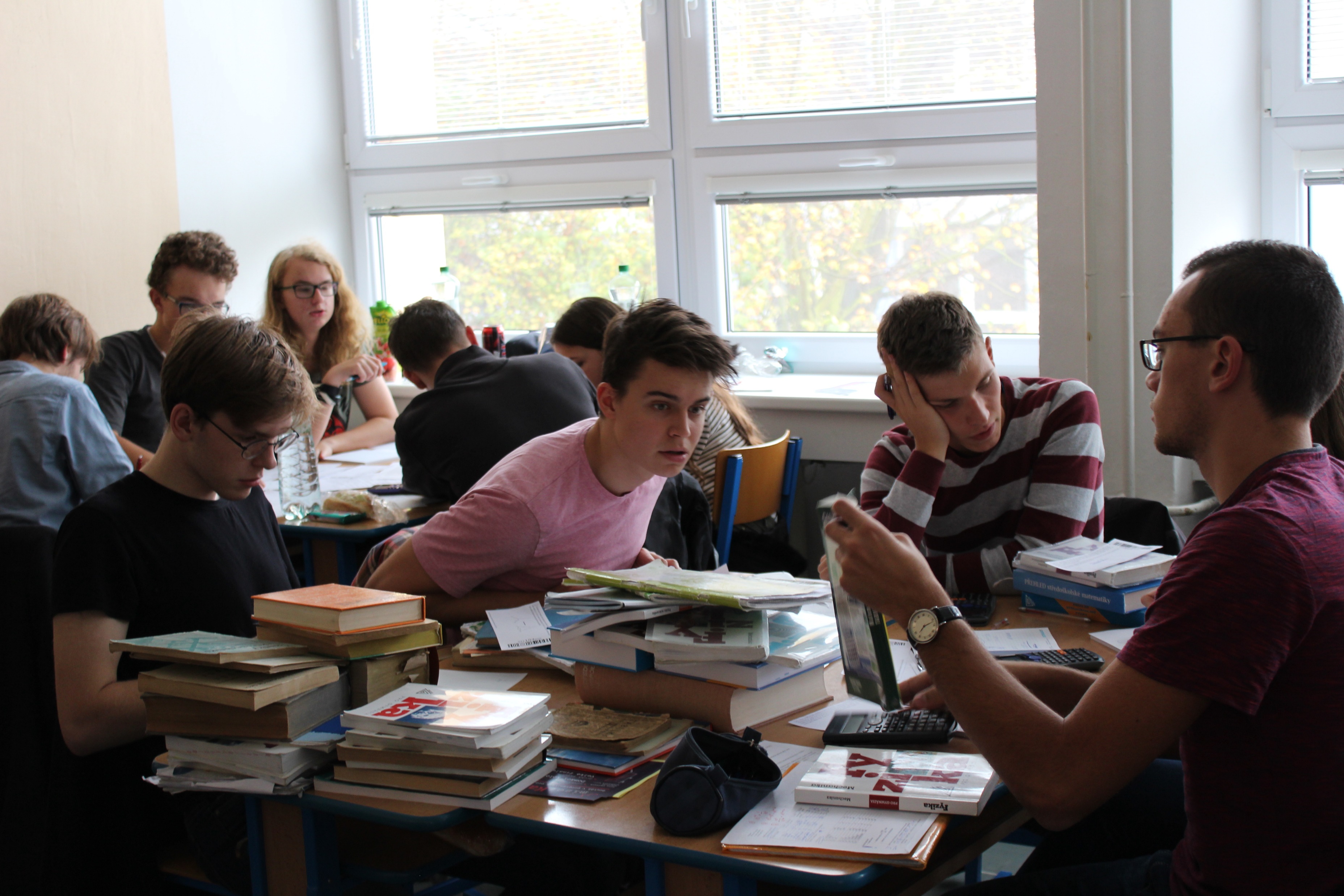 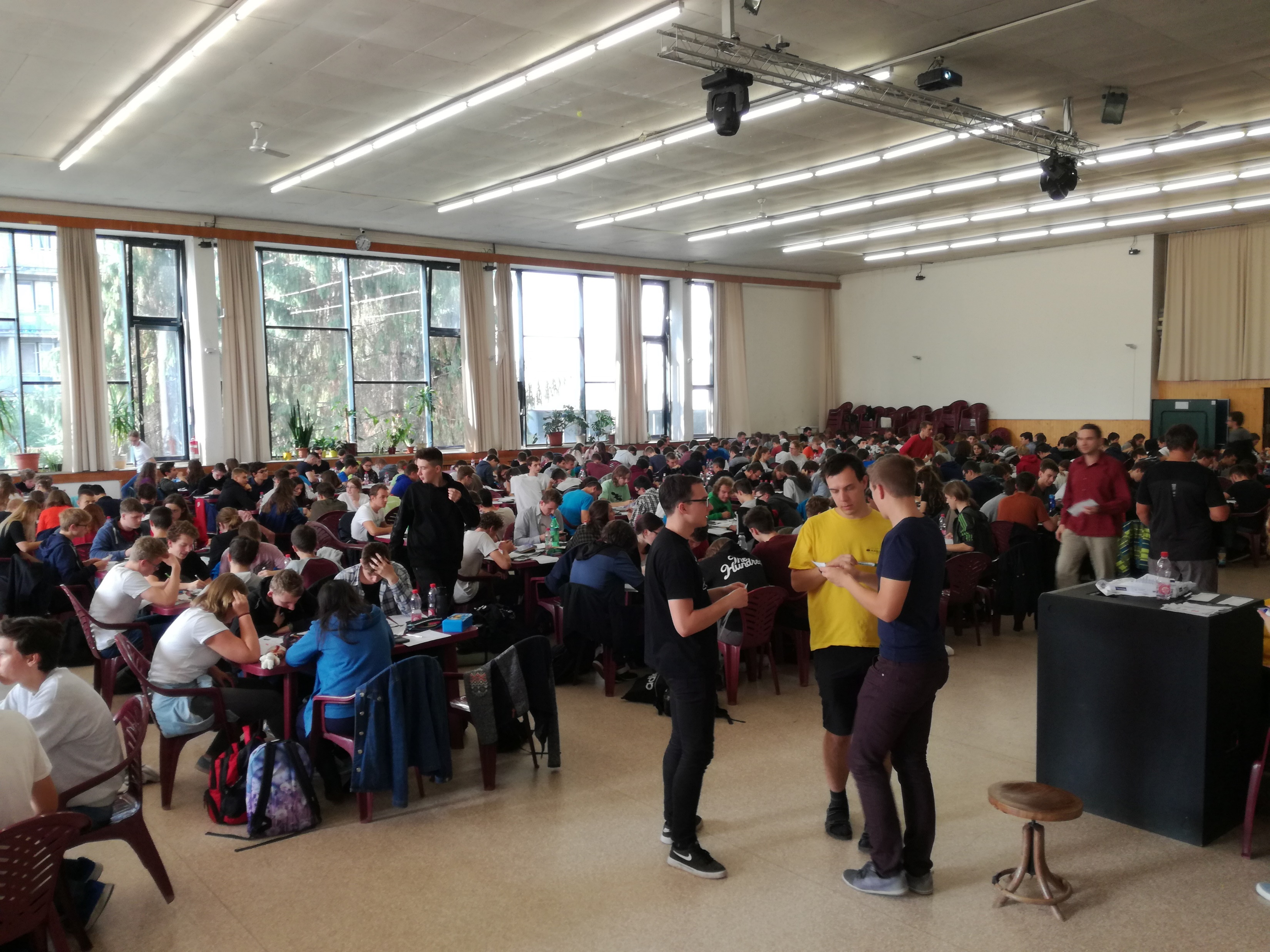 Týden s aplikovanou fyzikou
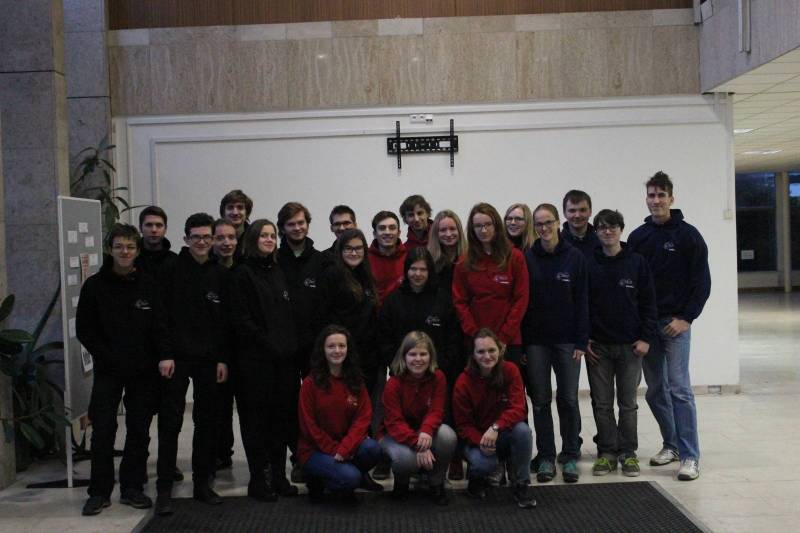 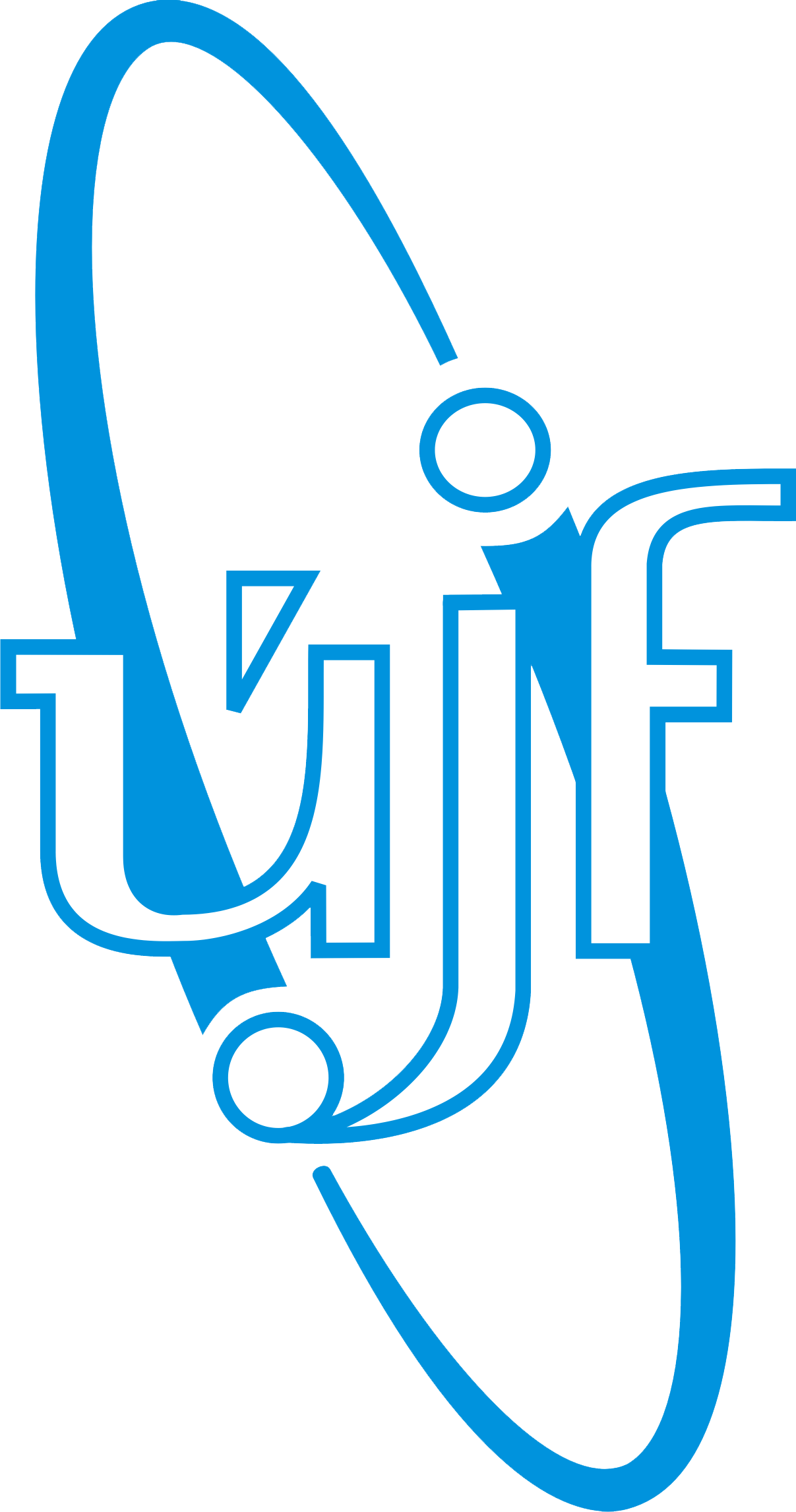 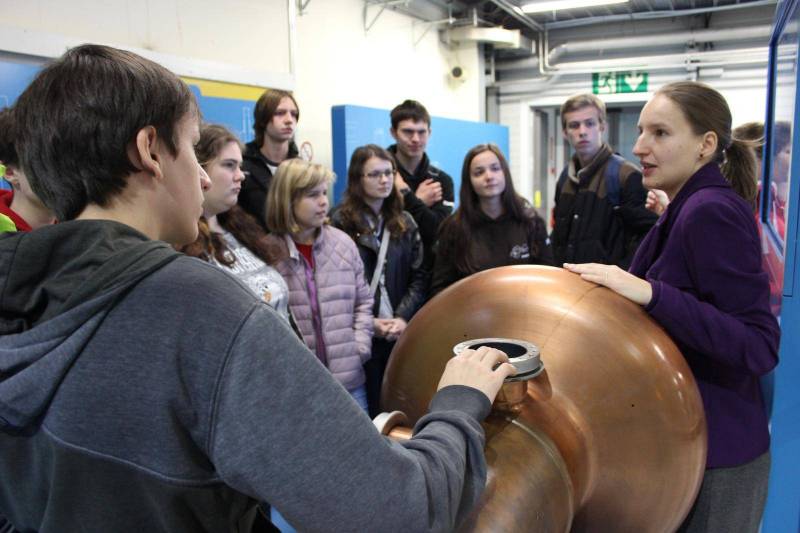 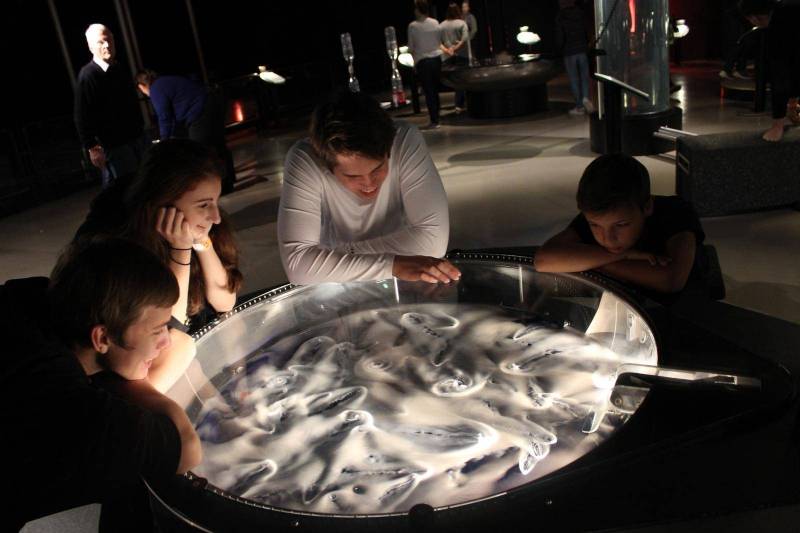 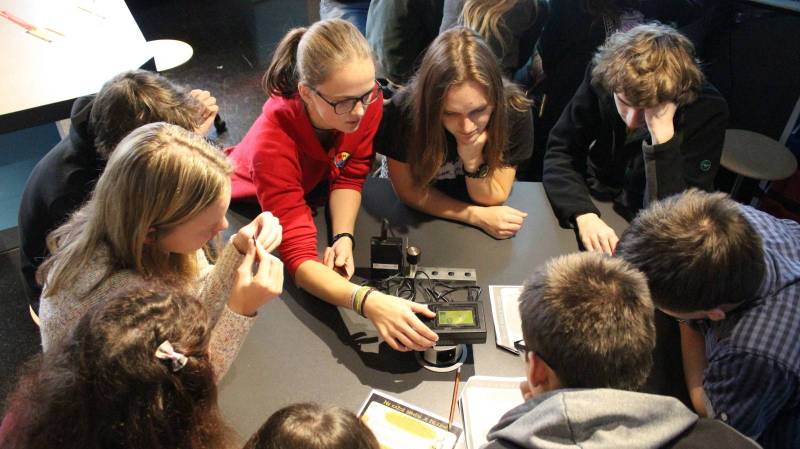 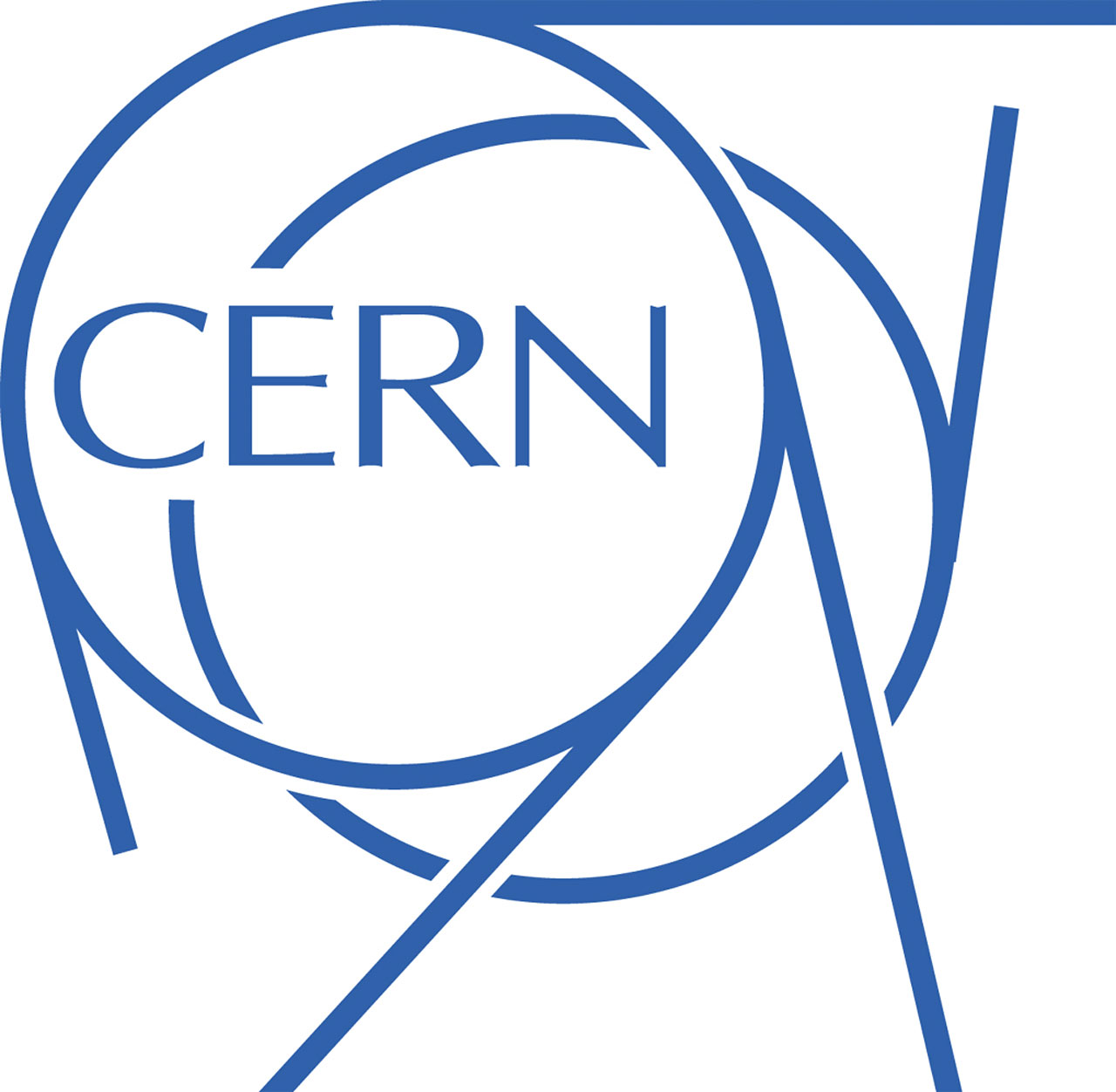 Den s experimentální fyzikou
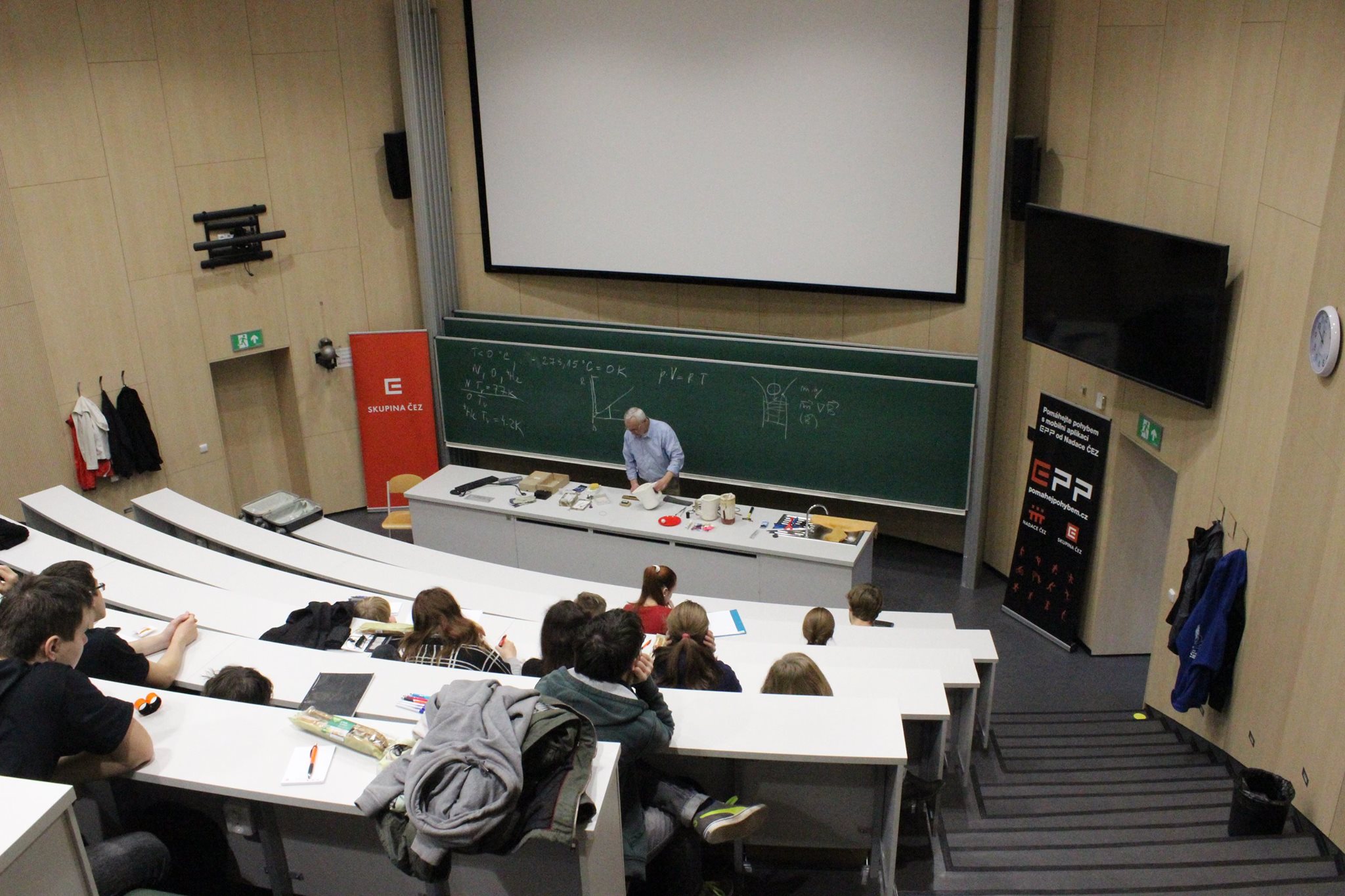 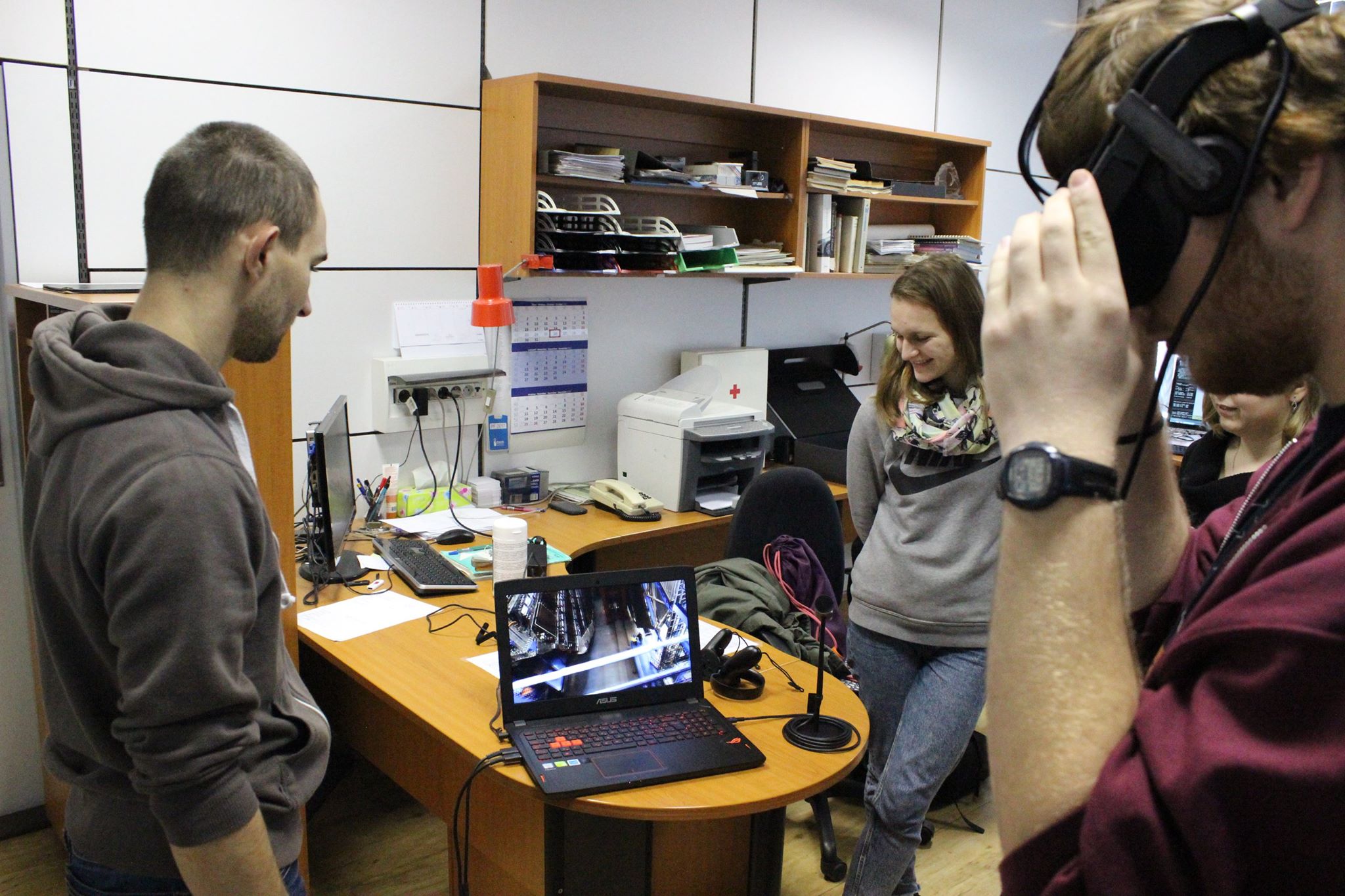 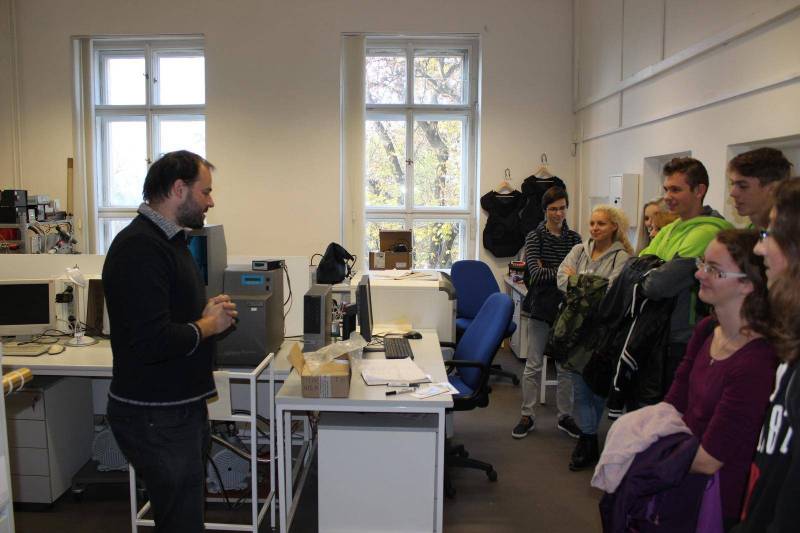 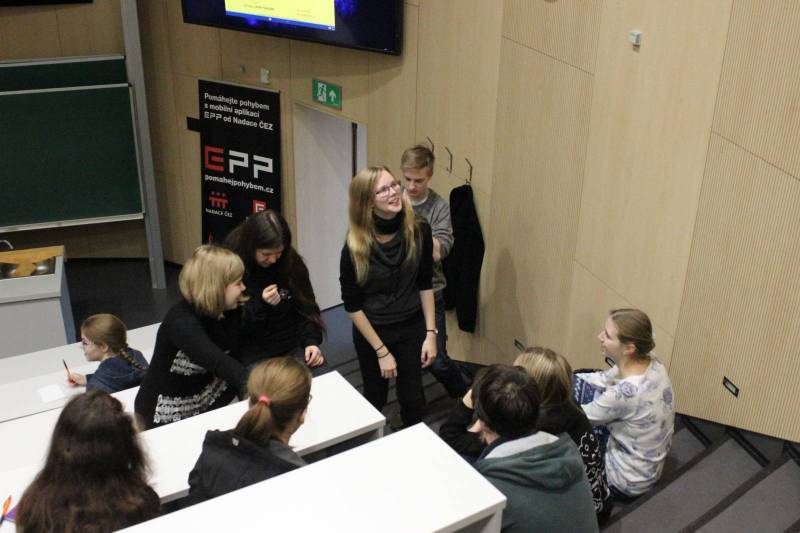 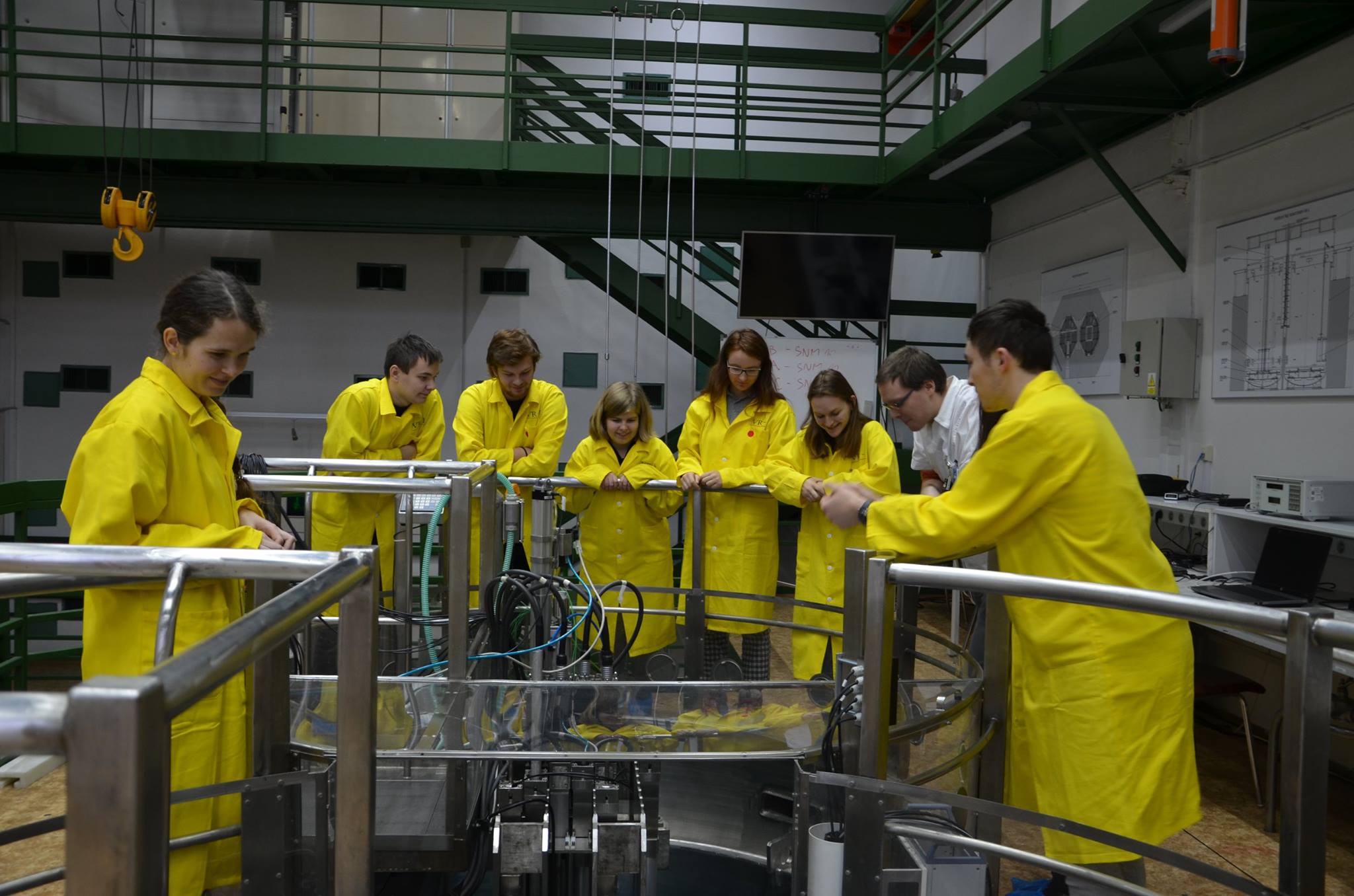 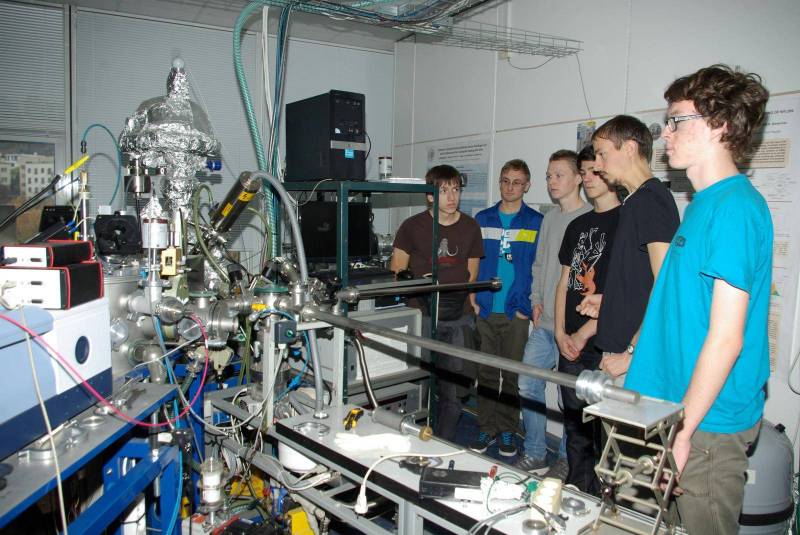 Proč organizovat FYKOS?
Osobní rozvoj – pedagogické schopnosti, práce s lidmi, organizování akcí, parádní CV
Rozvoj účastníků – vzdělávání, inspirace ke studiu technických věd
Popularizace – rozvíjení schopností popularizovat a prezentovat vědu
Super kolektiv – sociální život, týmové akce, výlety, pomoc při studiu, networking
FYKOSí akce – jako organizátor – bezplatná účast na soustředěních, exkurzích, TSAFu apod.
Start-up atmosféra – dlouhá tradice, ale stále nové nápady, moderní přístup, možnosti se realizovat
24/7 – přístup na ÚTF
Propagační předmety – trička, mikiny, tašky, ponožky, pera...
Drobné stipendium
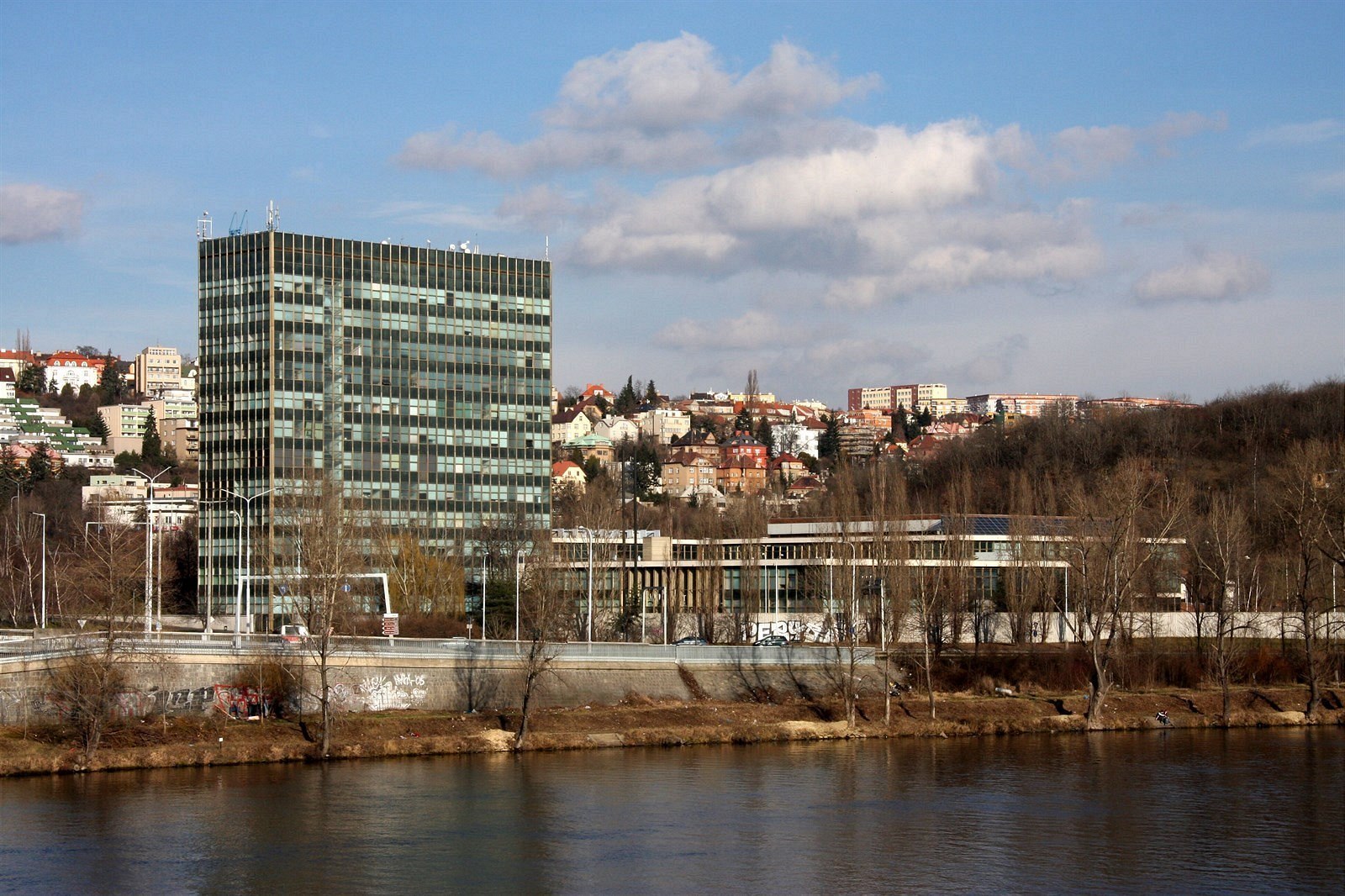 Děkuji za pozornost
Přidej se k nám!
Domluvíme se dle Tvých možností a zájmů
martin@fykos.cz
fykos@fykos.org



Web
ww.fykos.cz
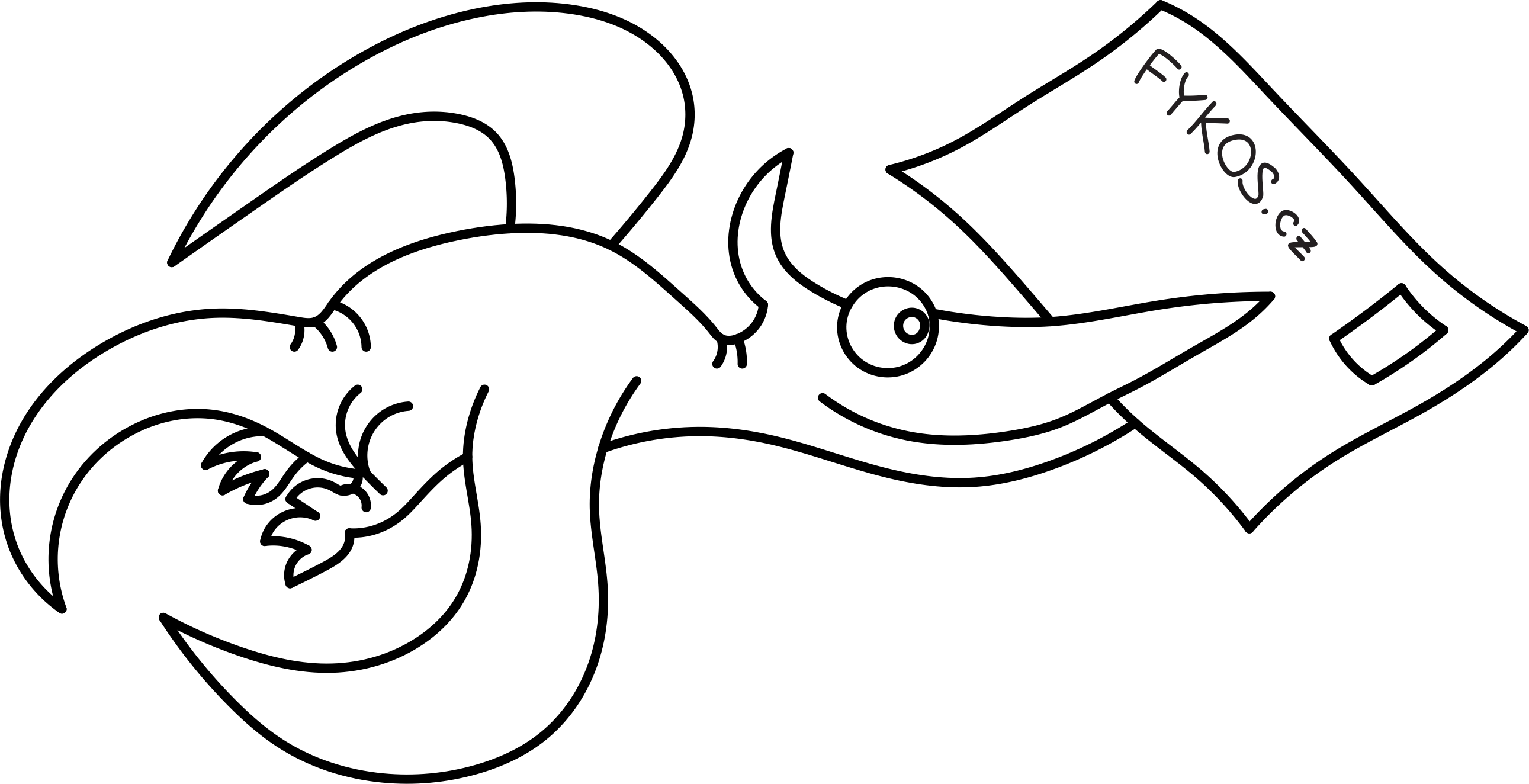